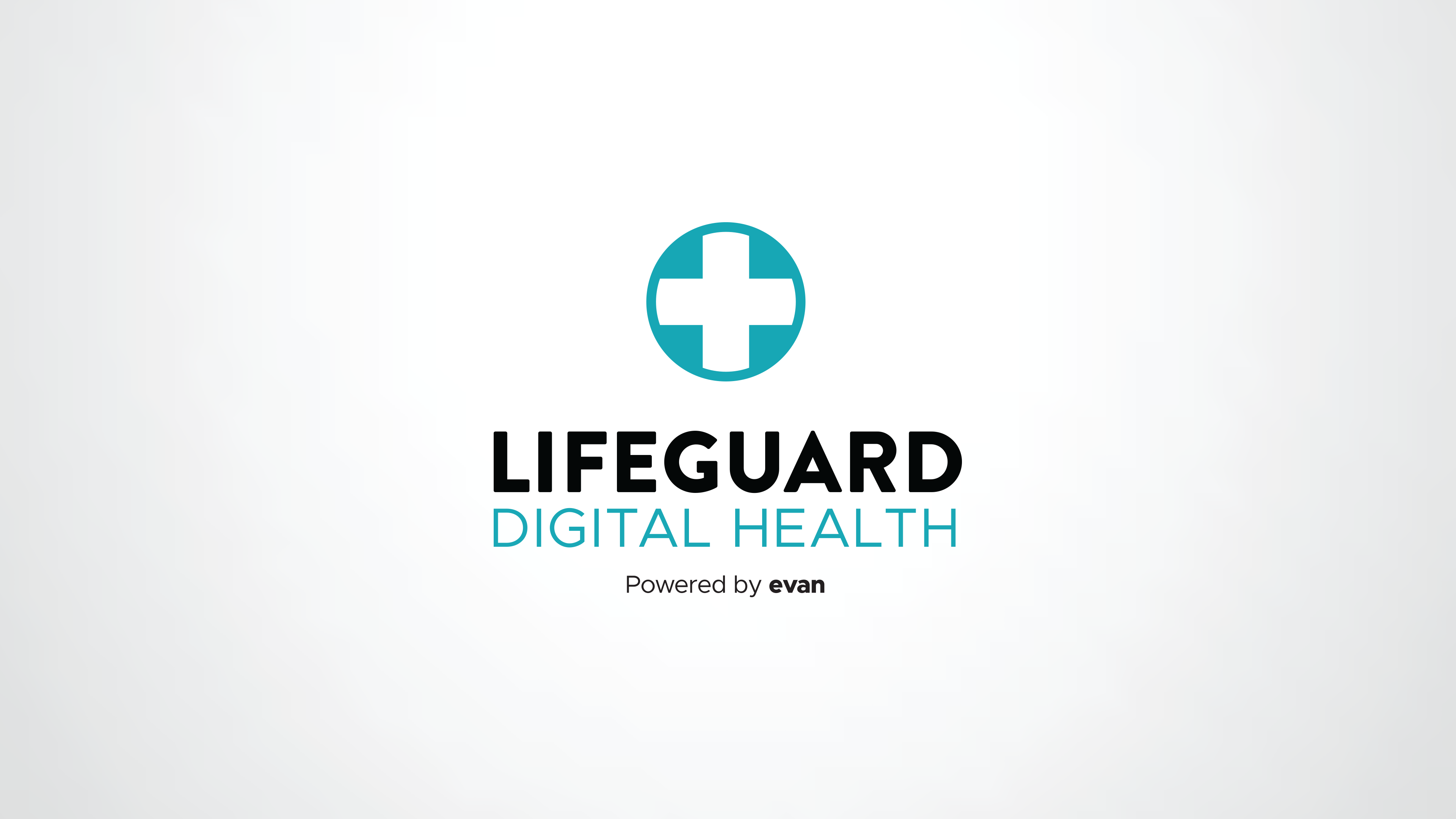 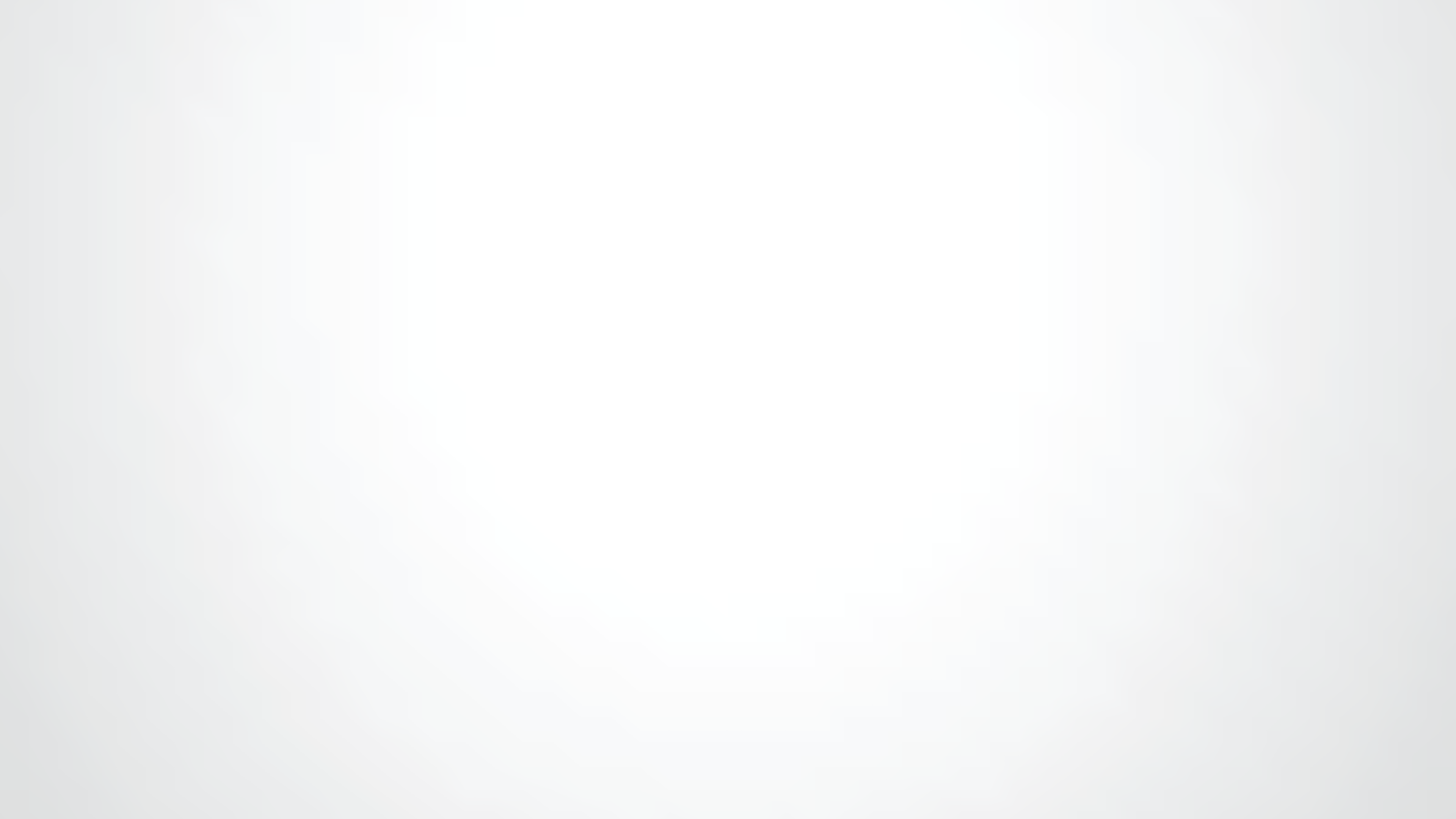 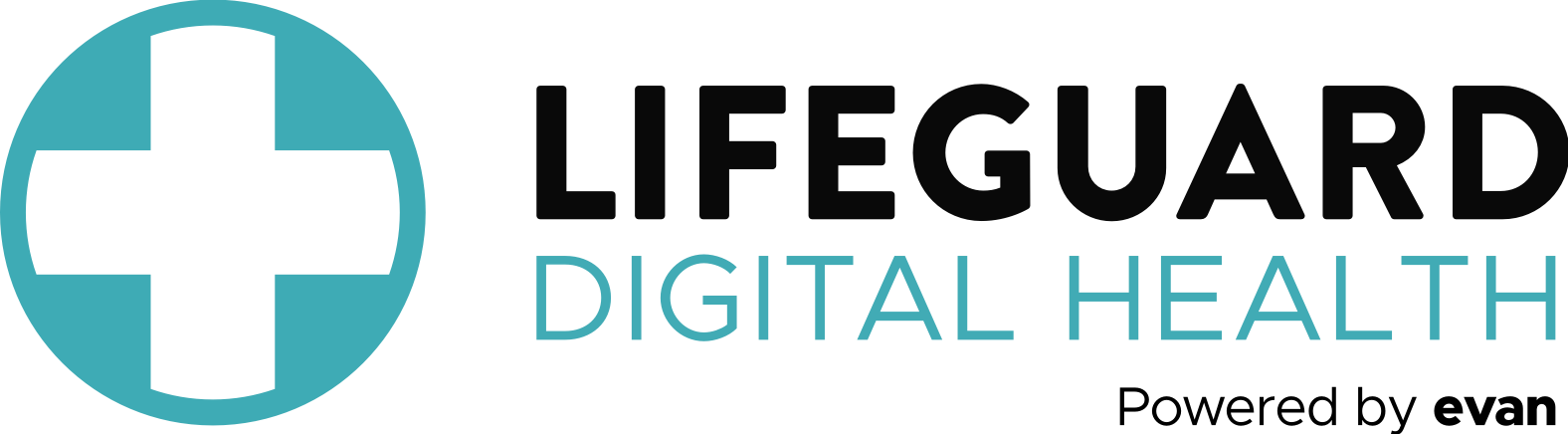 In 2017, while completing his own personal treatment, founder and CEO, Jeff Hardy, was shaken by the untimely death of a close friend of his, due to a fentanyl overdose. This event inspired him to take action.
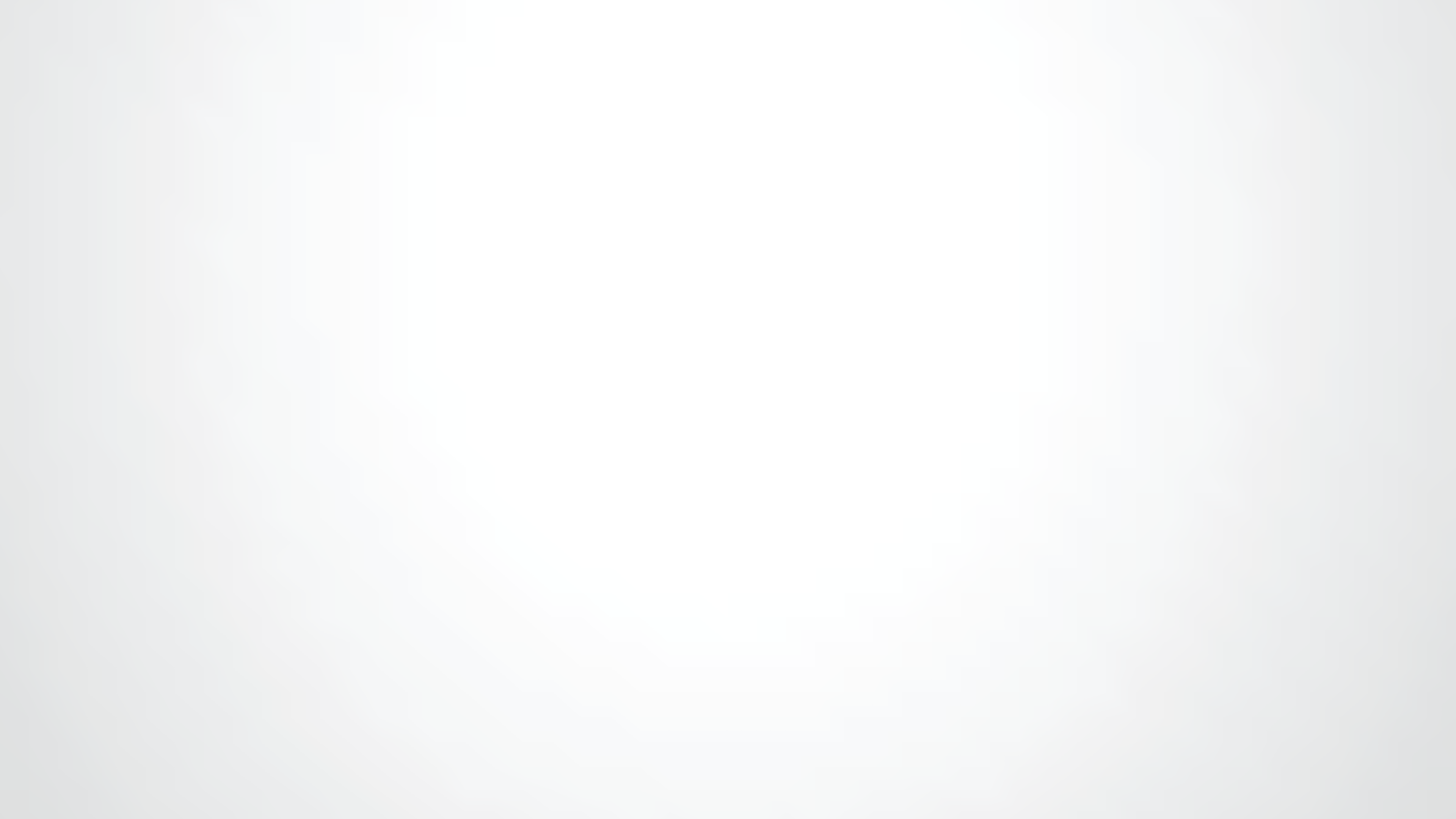 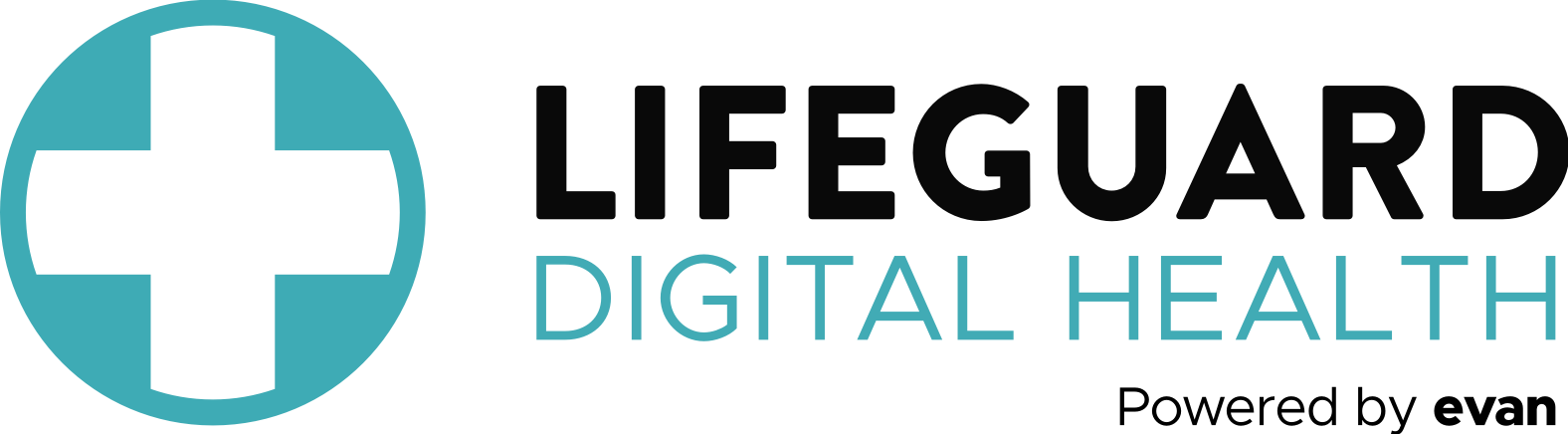 His solution? Smart technologies that would bring emergency responders directly to people who have overdosed.
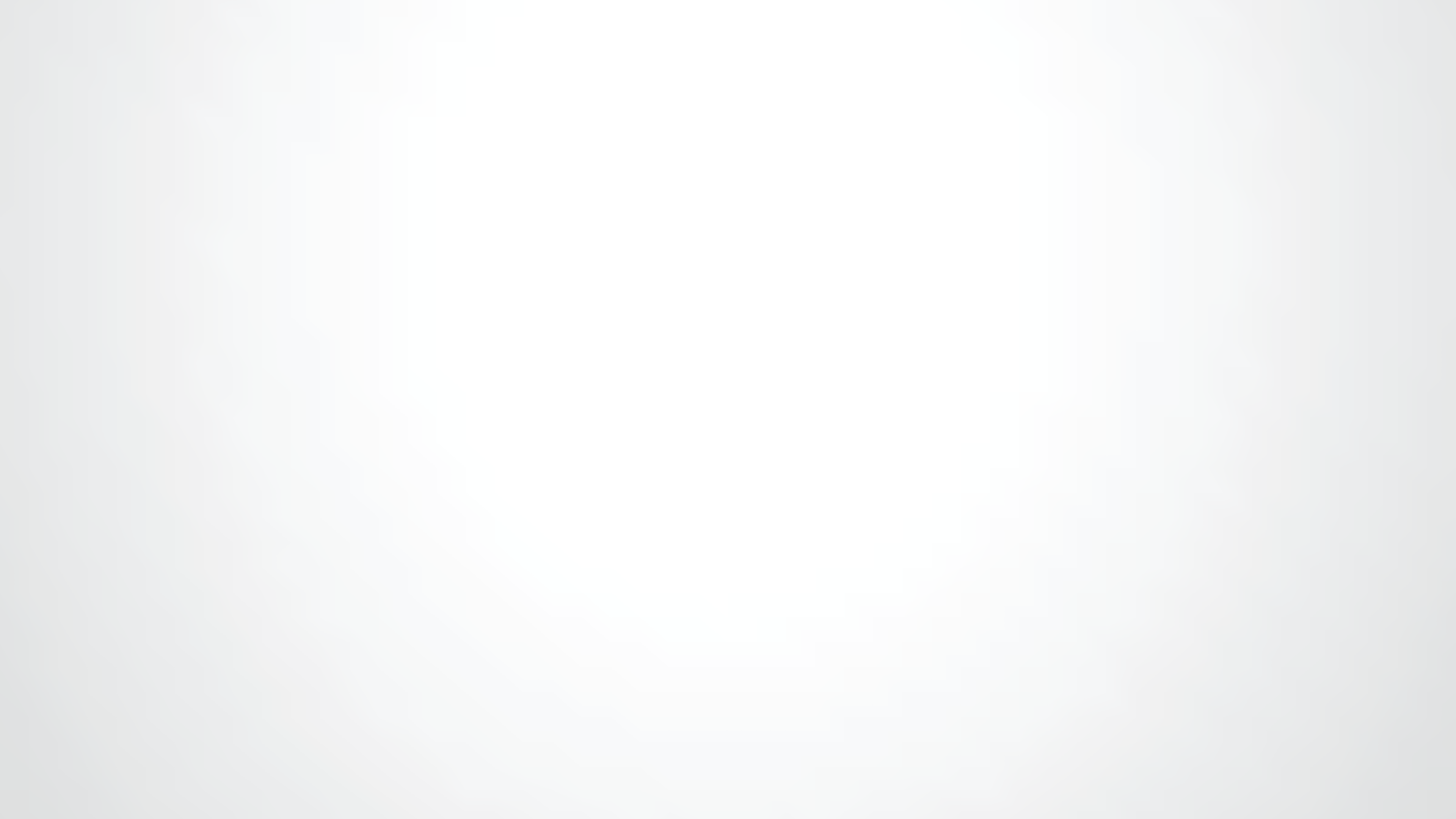 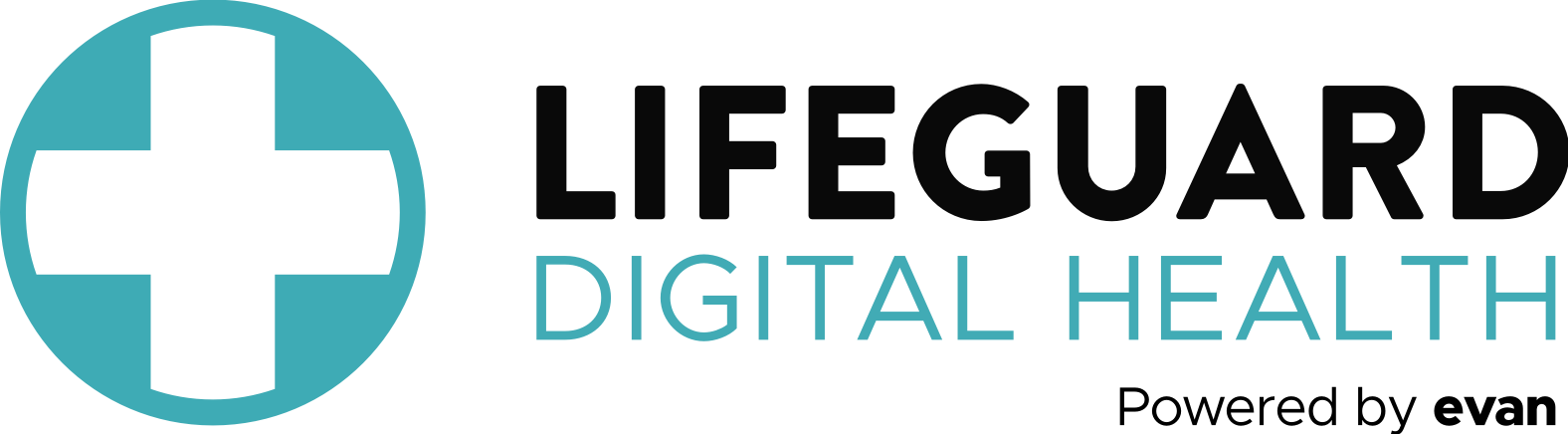 With this, Lifeguard App was born!
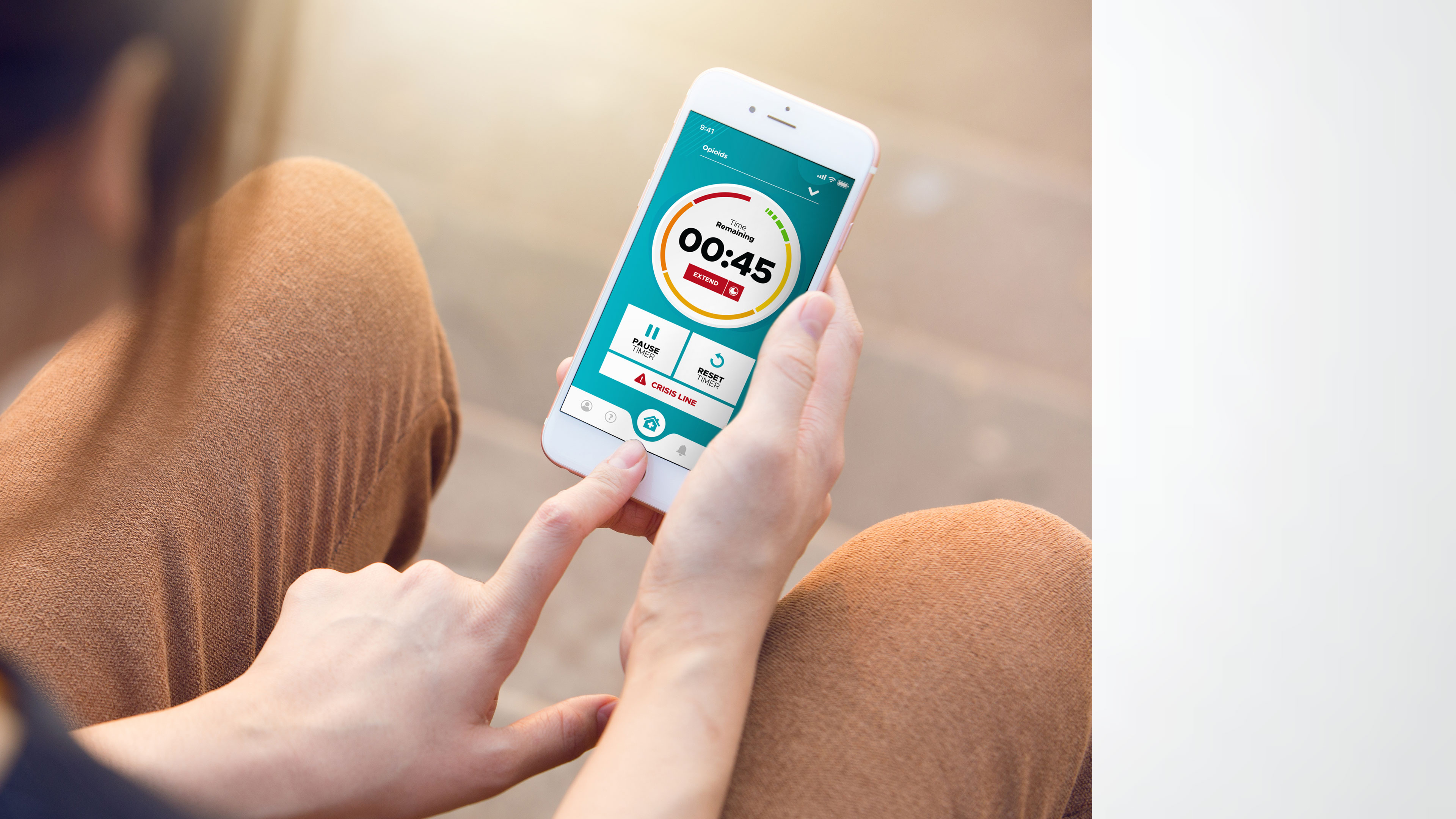 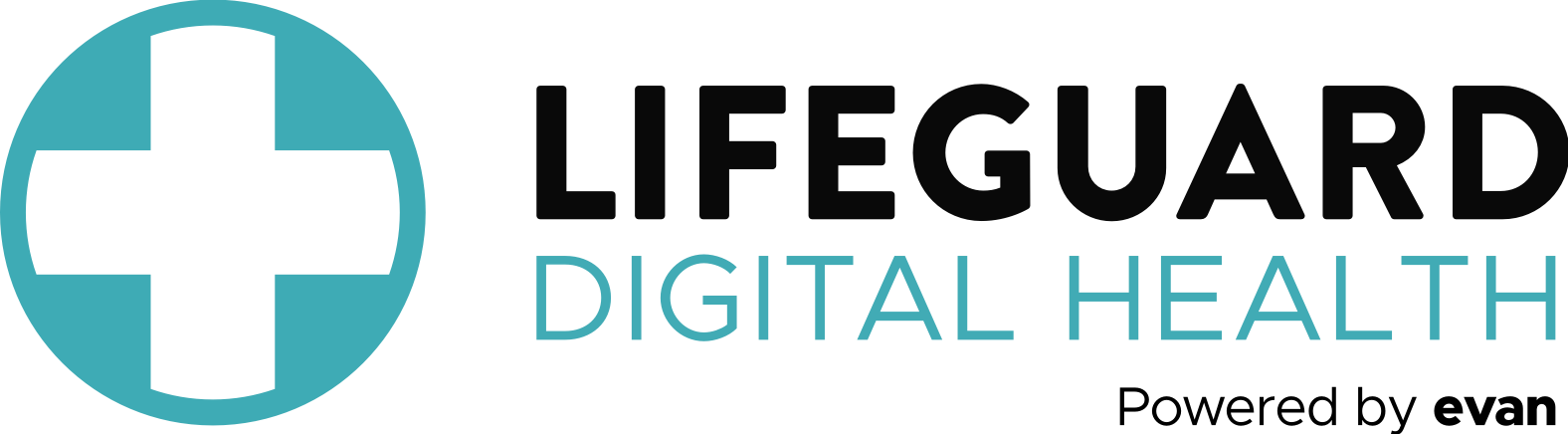 Lifeguard App
You’ll Never Use Alone Again.
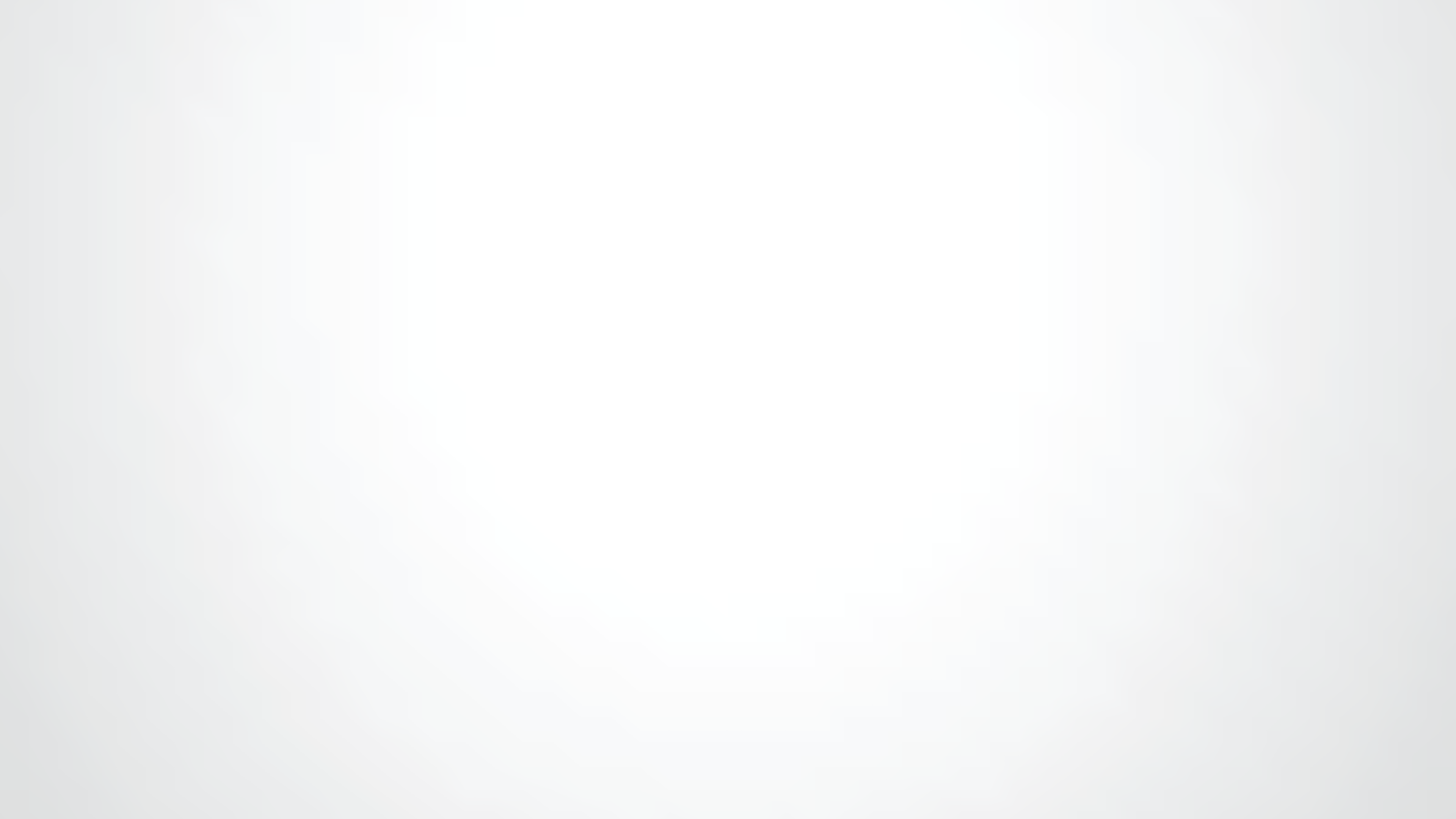 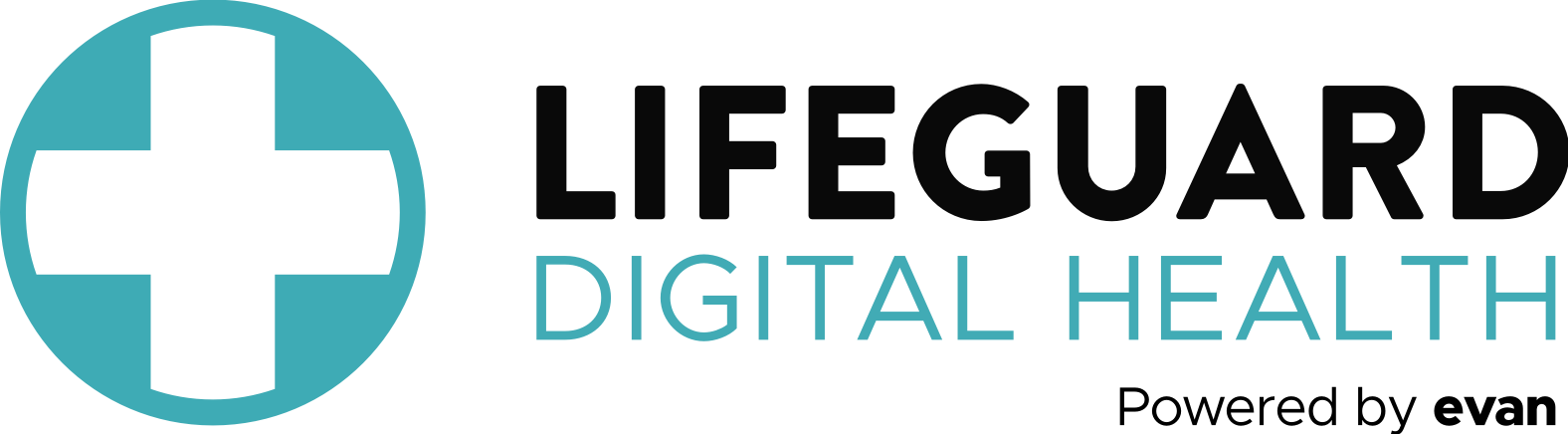 Lifeguard App is a smartphone and tablet based application that, once enabled, automatically connects a drug user, whether habitual or recreational, to emergency responders if the user becomes unconscious and unable to function.
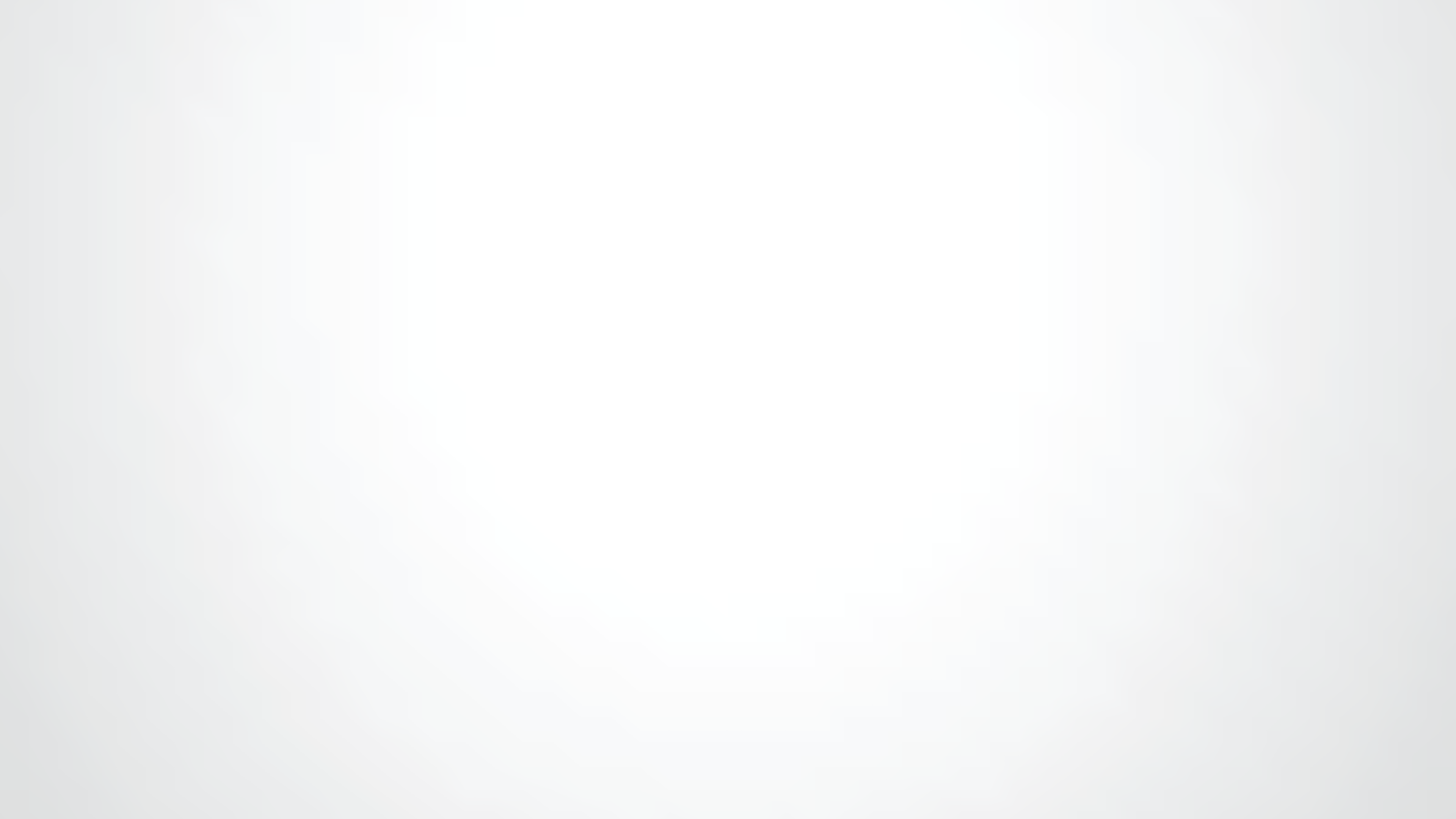 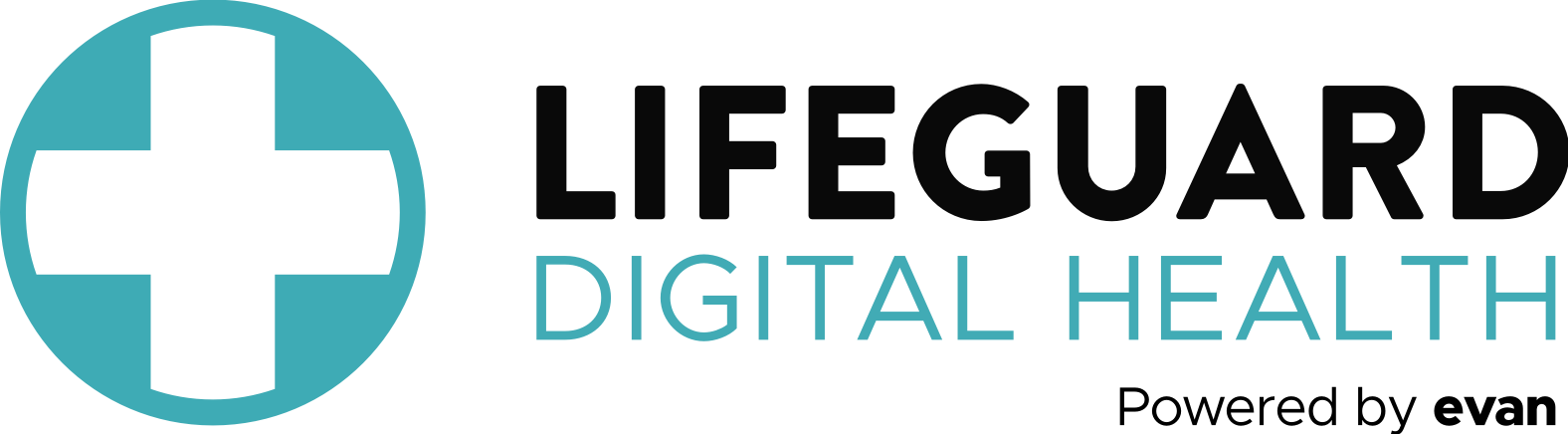 The app puts the control in the hands of the user, and it arms the emergency responders with information that is vital to the success of emergency interventions.
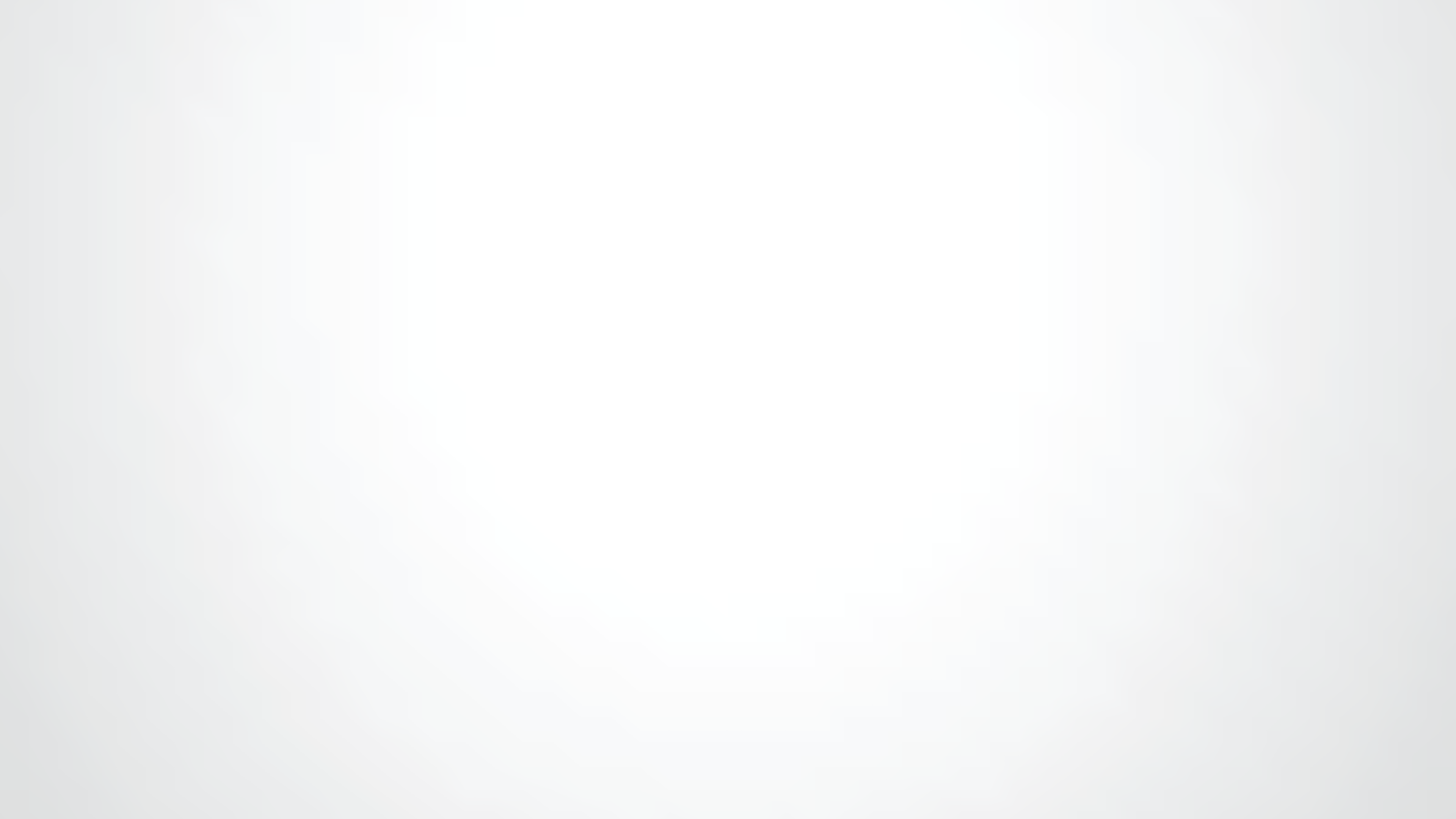 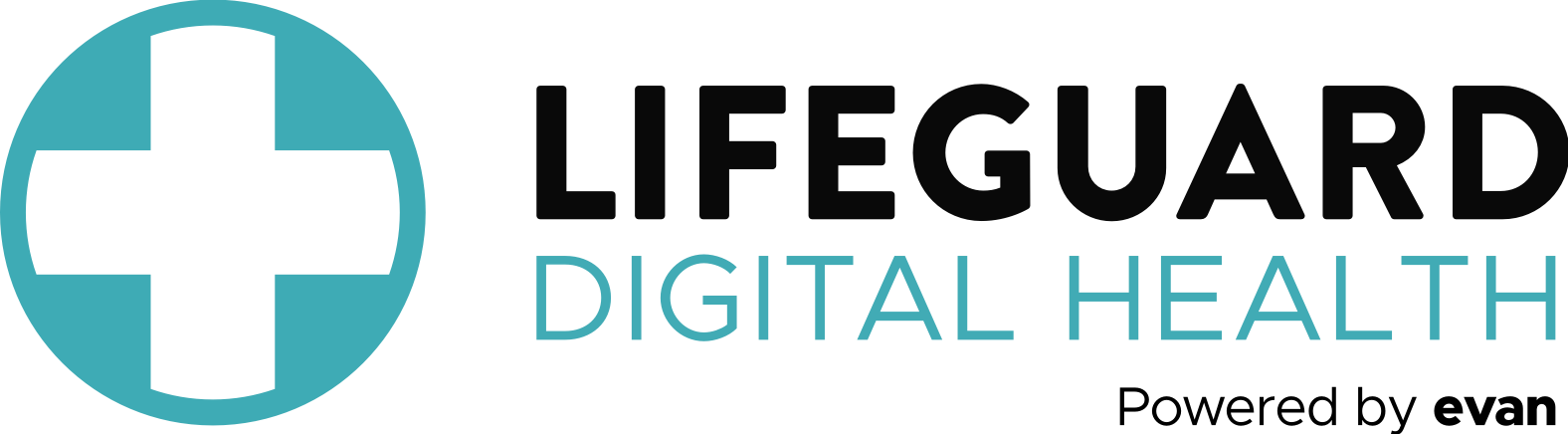 Since 90% of overdoses occur when users are alone and in their own spaces, a user directed app is critical for timely intervention.
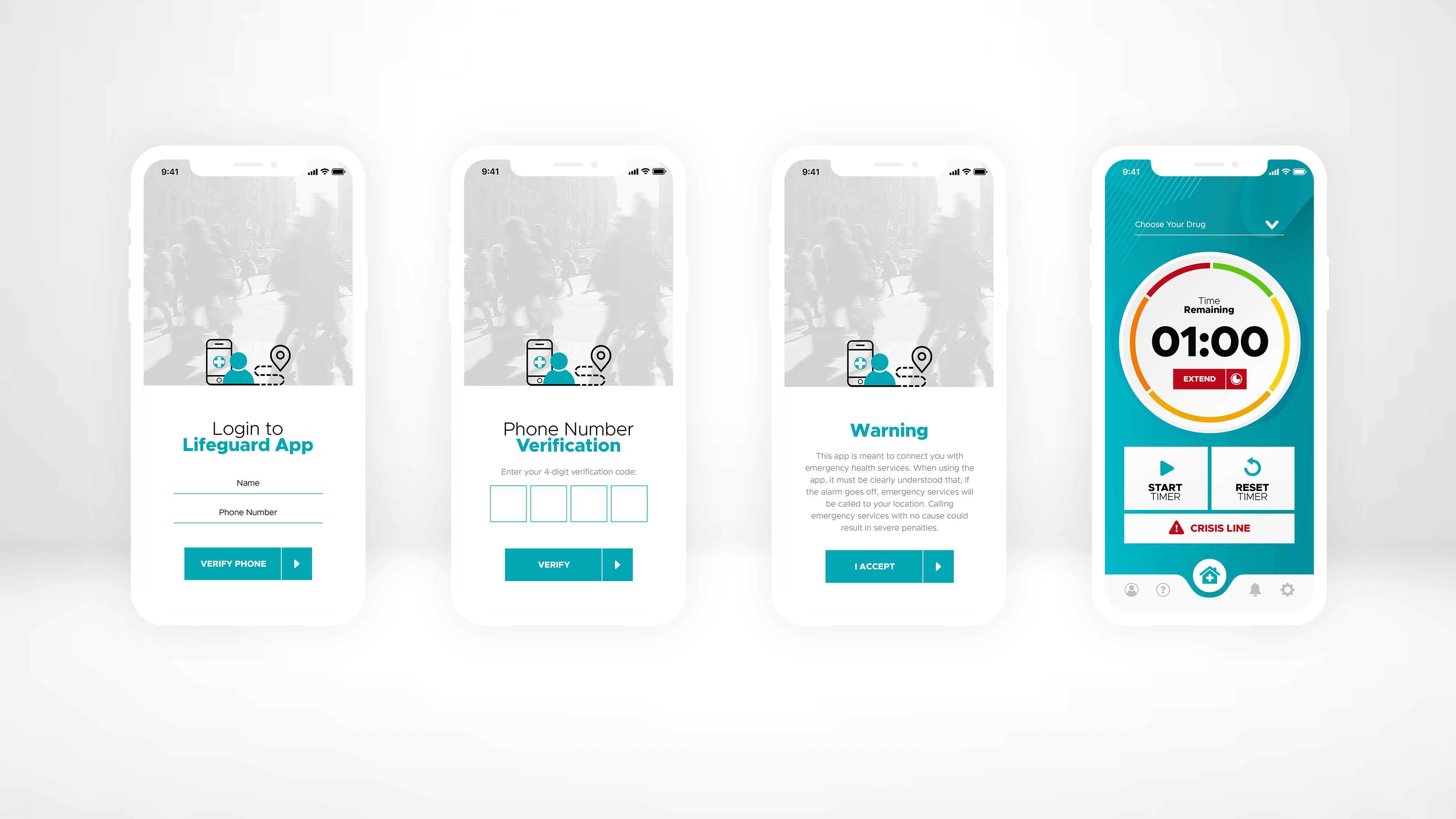 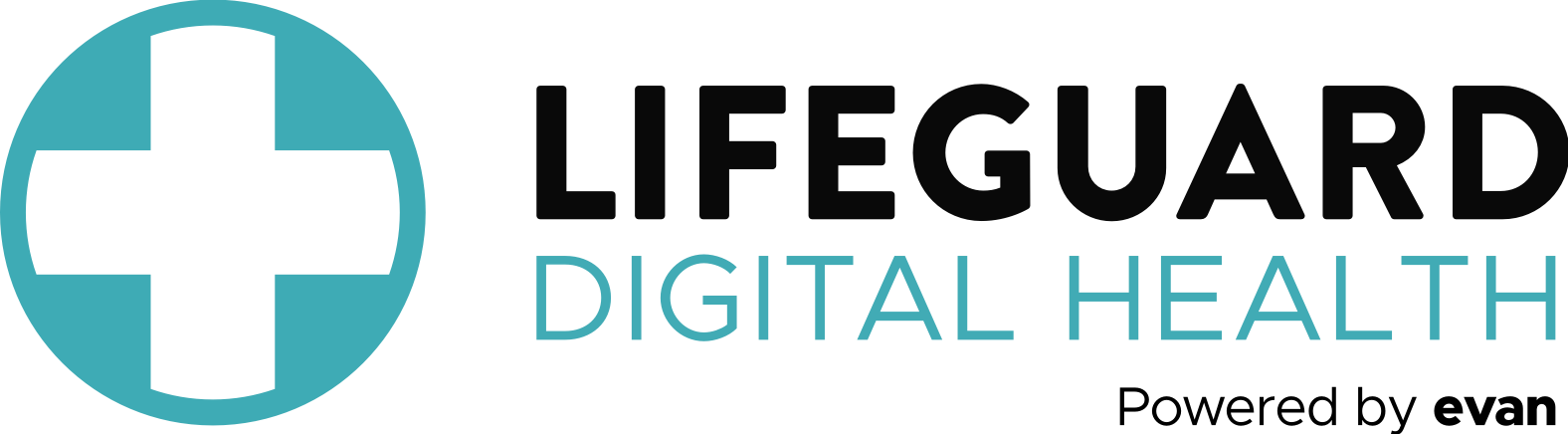 The user enters their nameand contact number.
The user enters the two-factor verification code that was sent to their phone via text message.
The user accepts the warning that the app will contact emergency services.
The Home Screen is displayed.
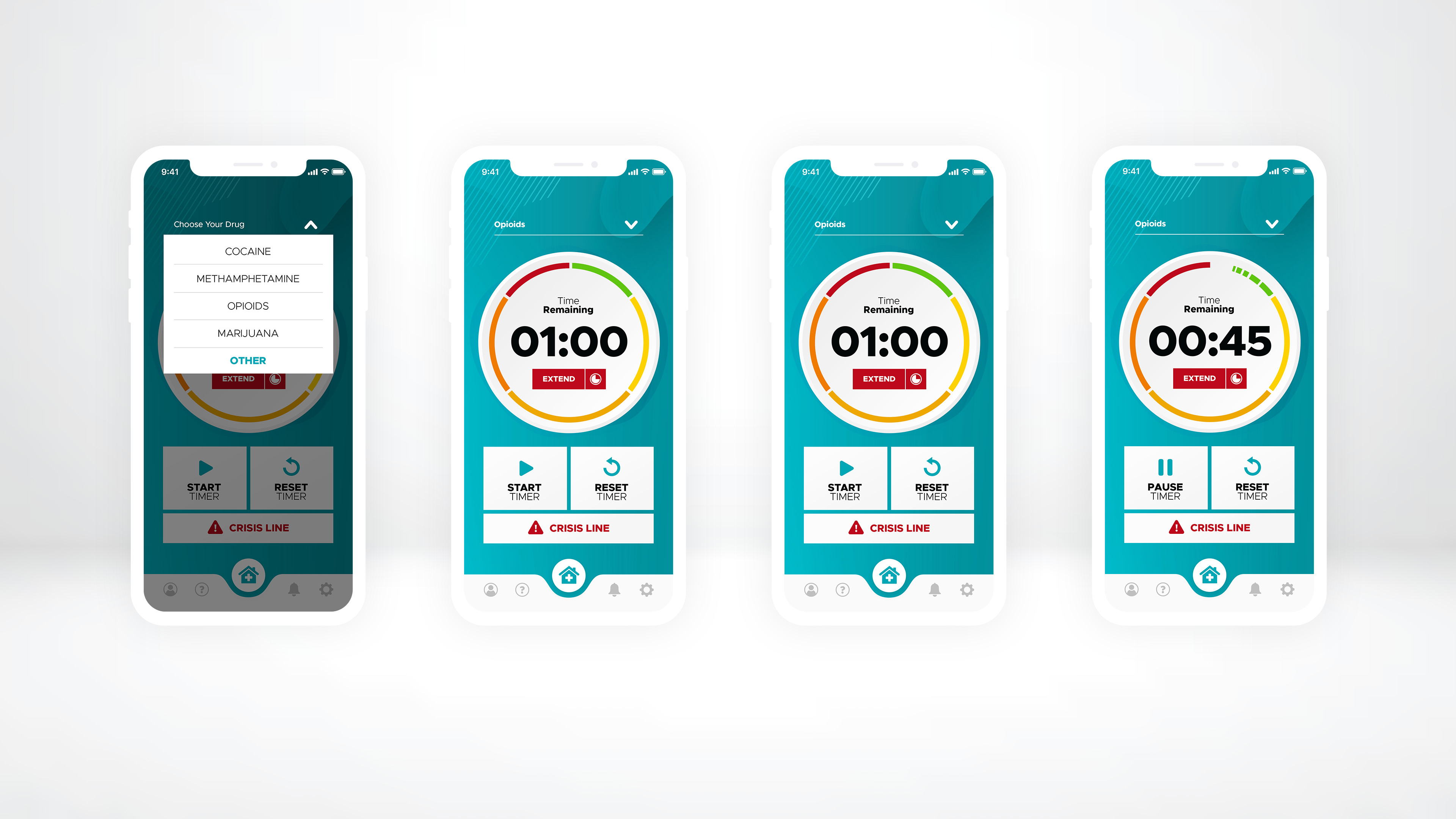 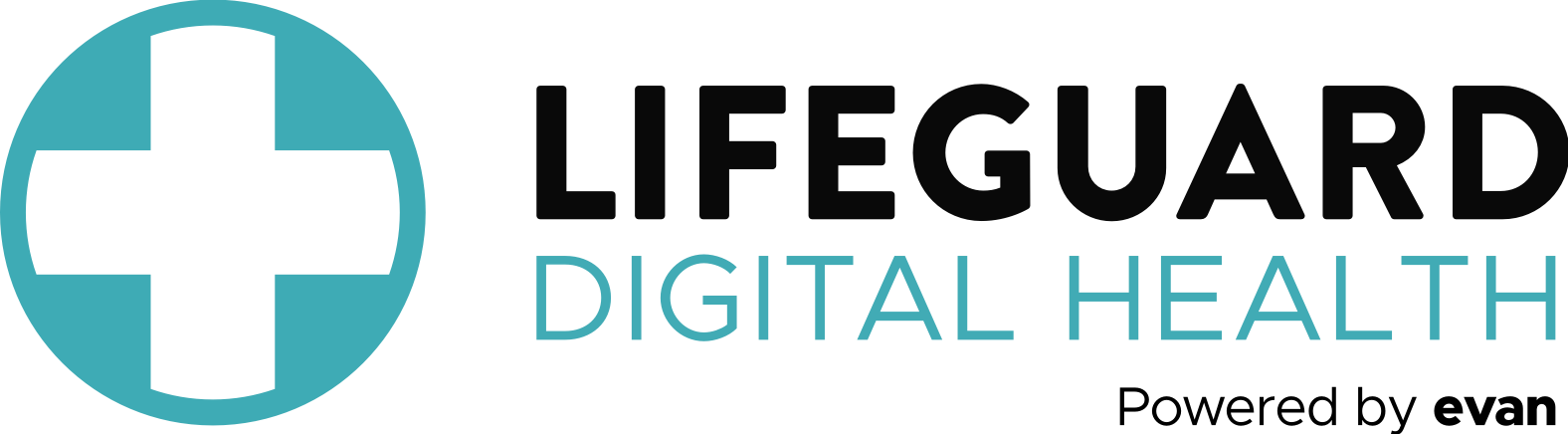 The list of drugs is displayed.
The user selects the drugthey will be using.
The Start button is tapped to start the timer.
The timer starts running. If the user needs more time before the timer starts, they tap the Pause button.
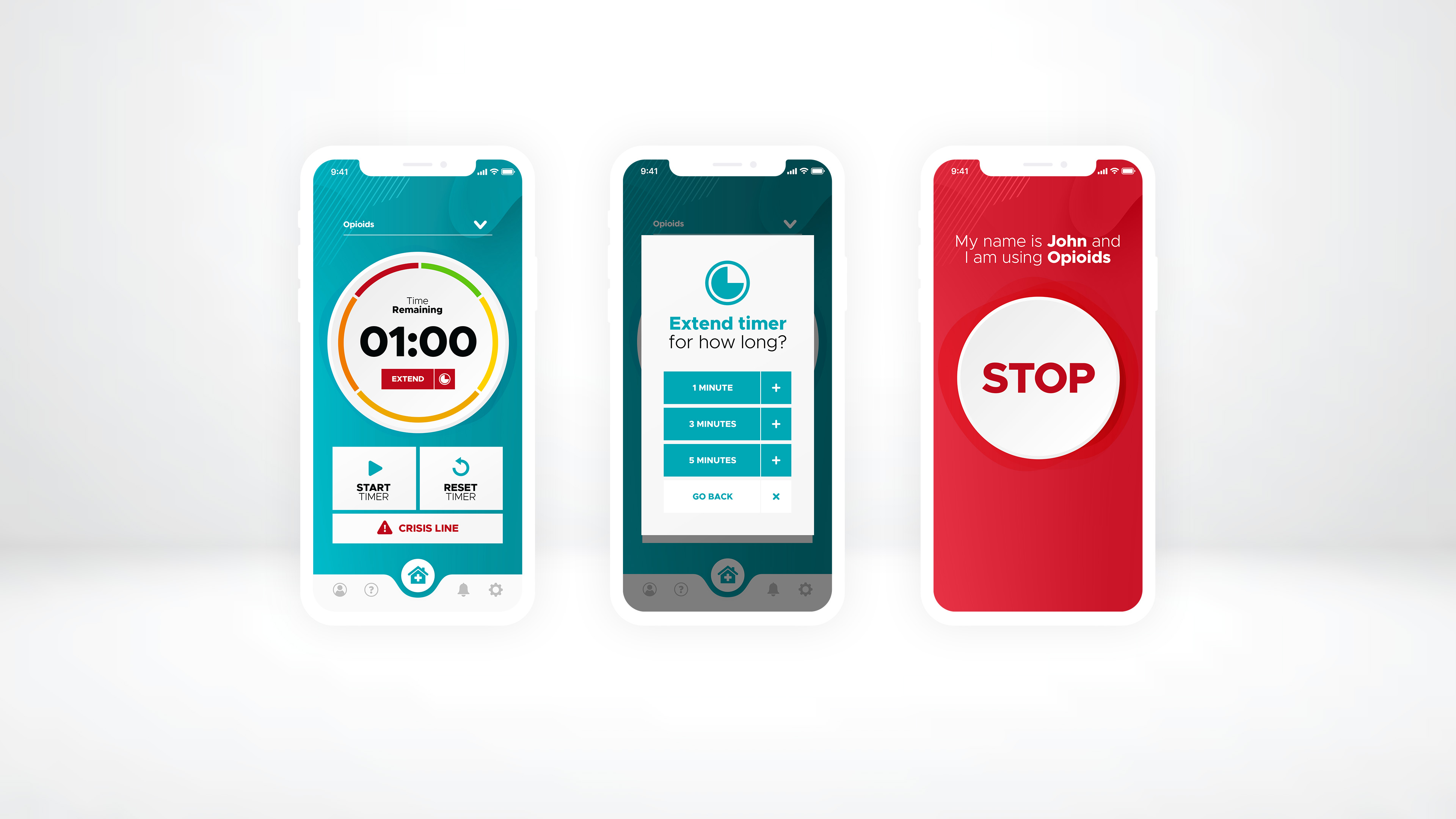 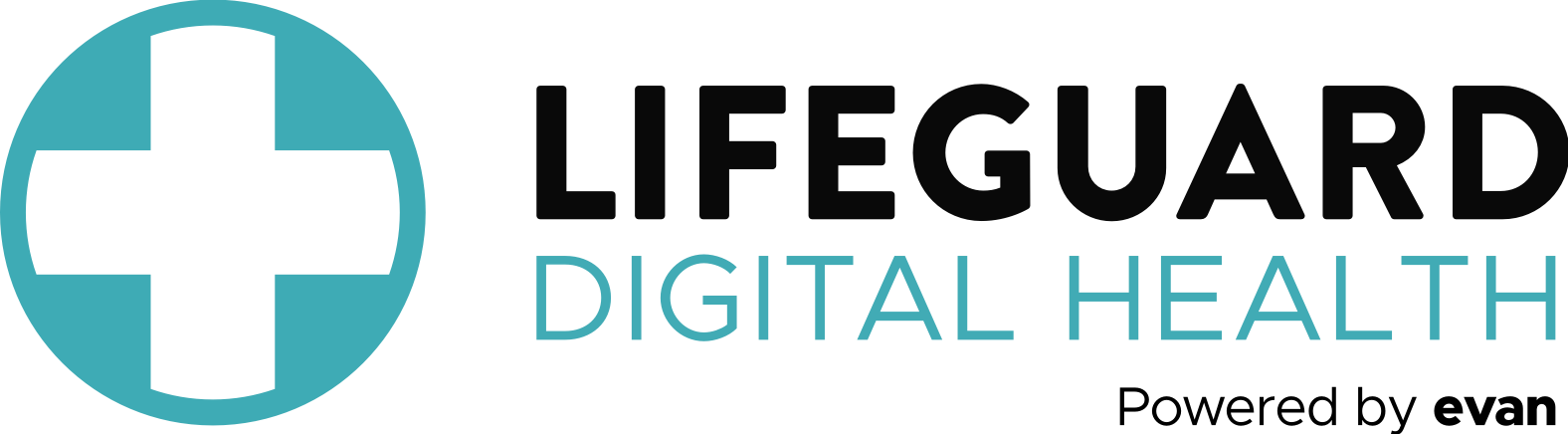 When the user is ready, they tap the Start button.
To increase the length of the timer, the Extend button is tapped, and a time is selected.
At 10 seconds remaining, an alarm will ring. When the timer ends, the Stop button is tapped to shut off the alarm.
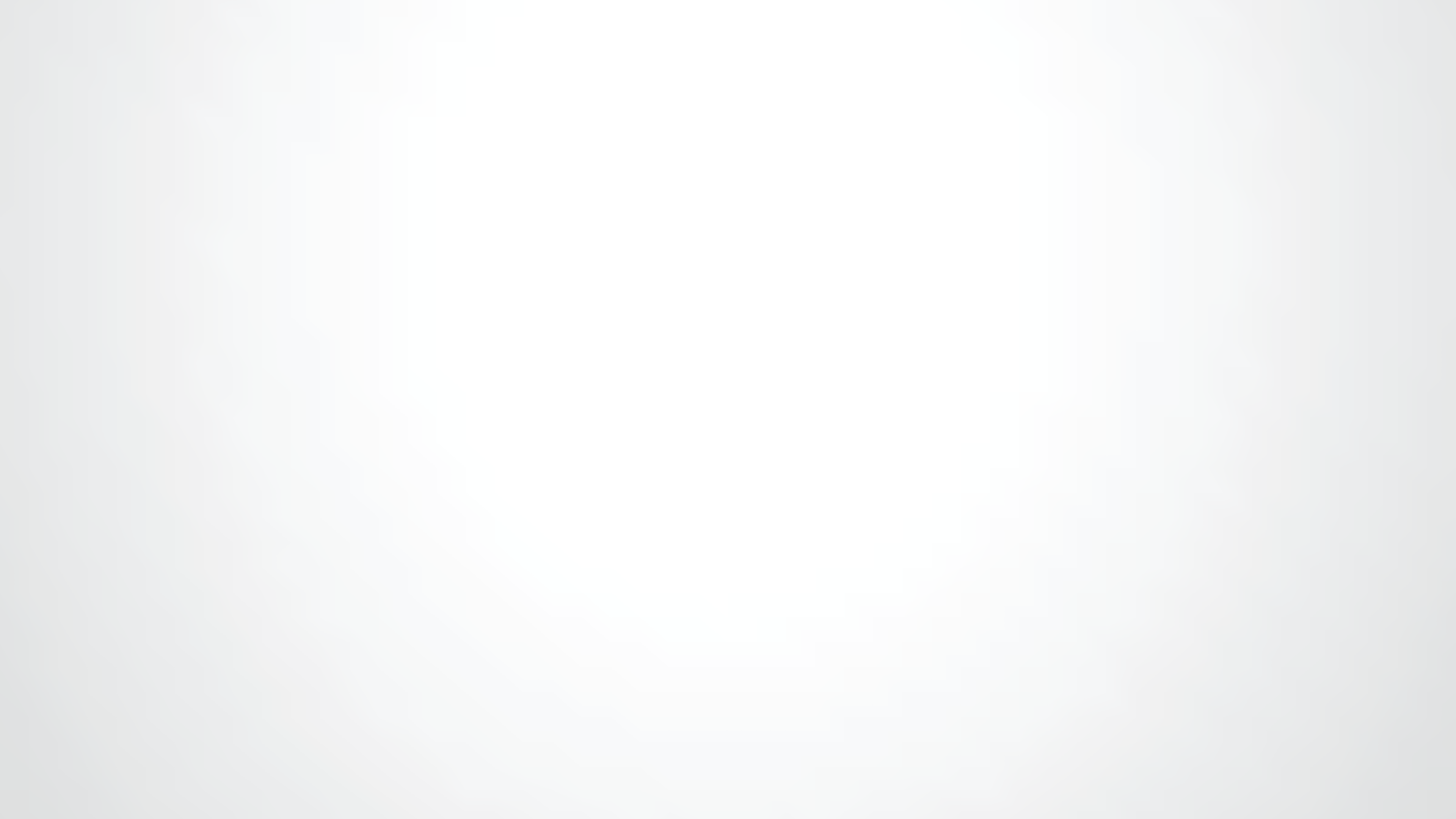 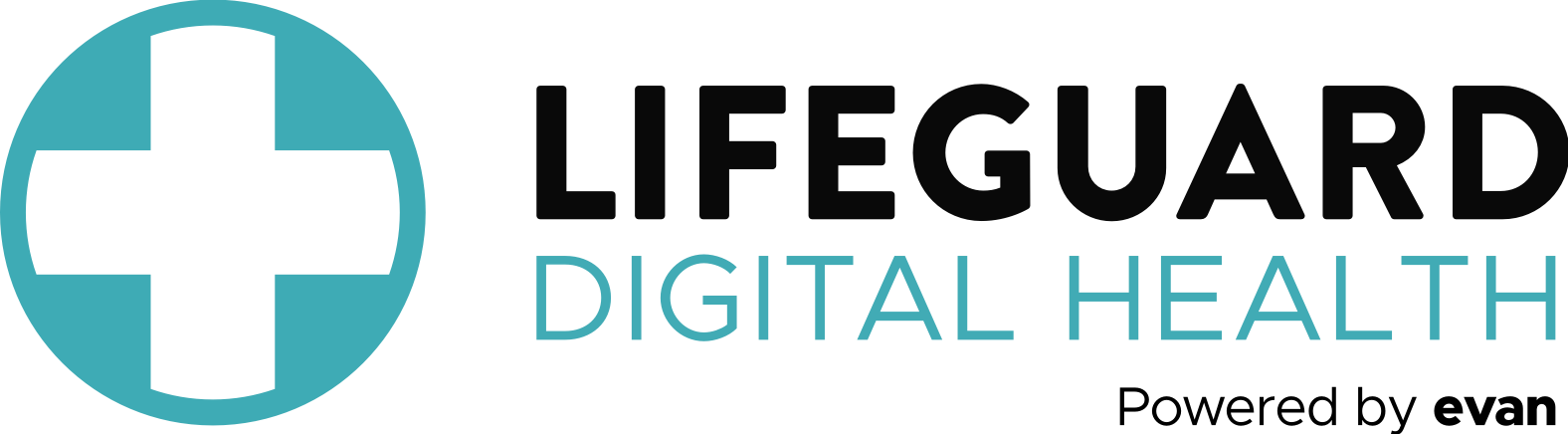 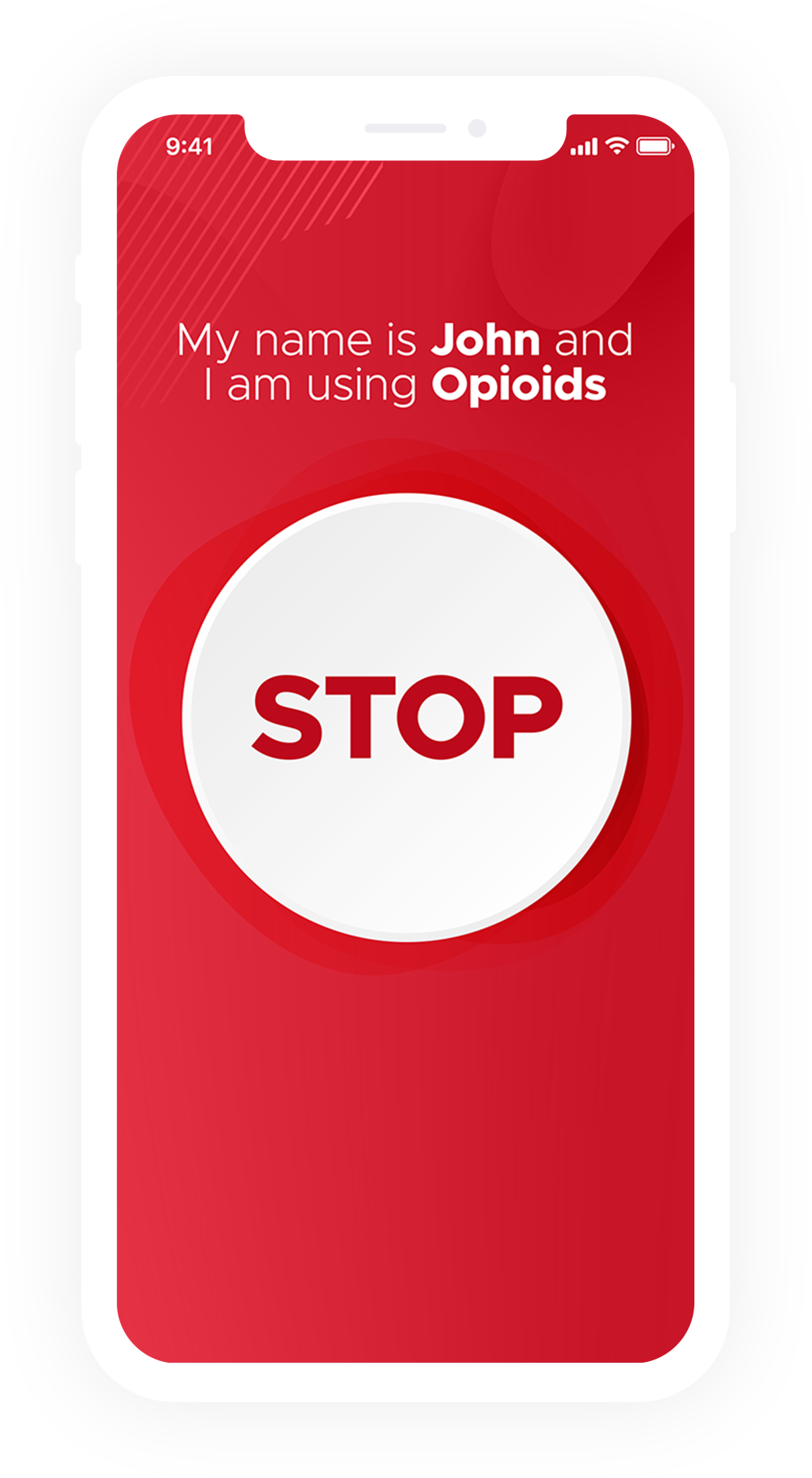 Geo-Fencing
GPS location used.
Specific functionalities based on users location.
Targeted push notifications.
Alternative alerts instead of 9-1-1.
Fully customizable to select towns, cities or provinces.
Restrict access in areas if required.
Admin panel for each HA to have more control.
User centered.
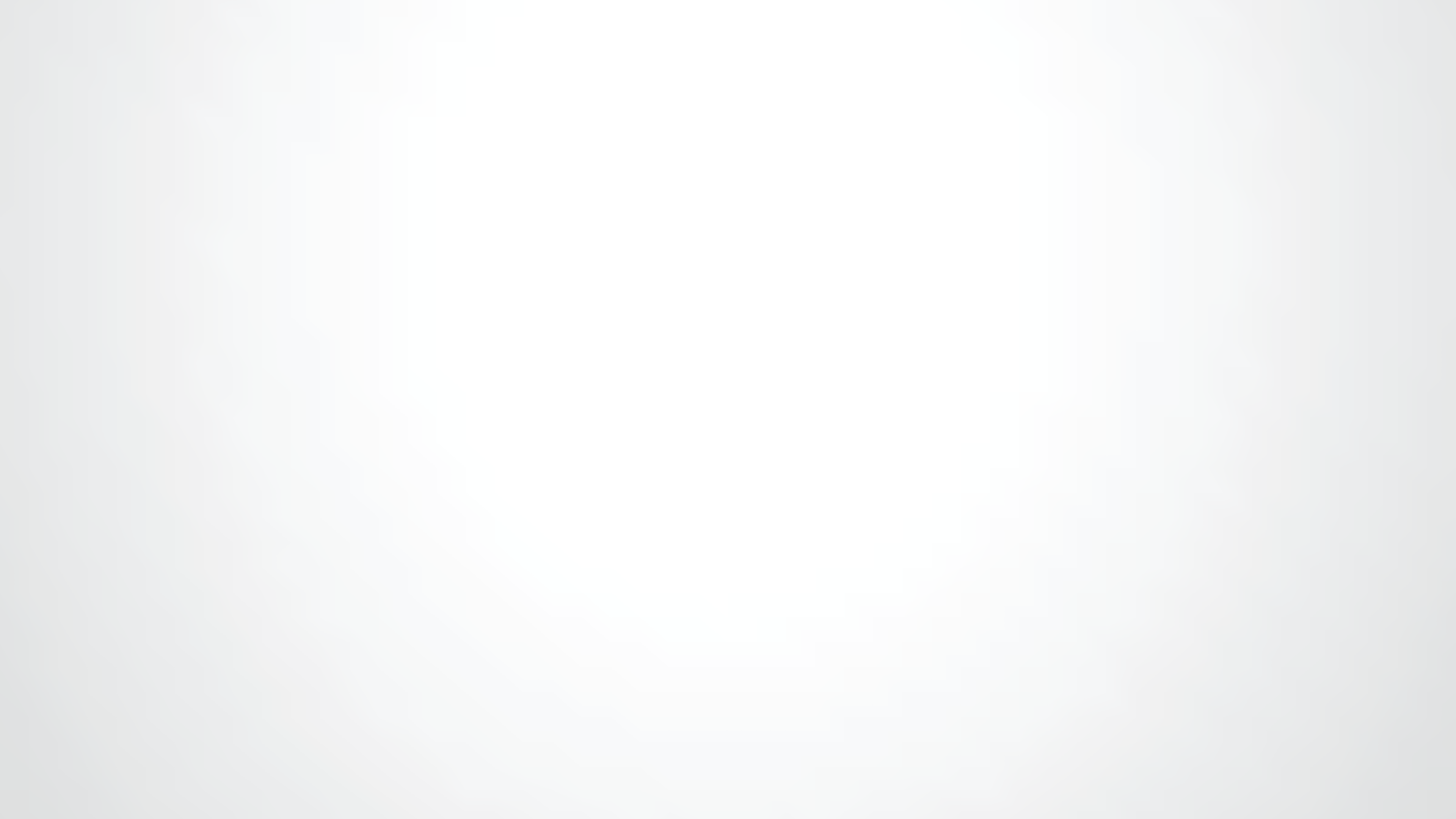 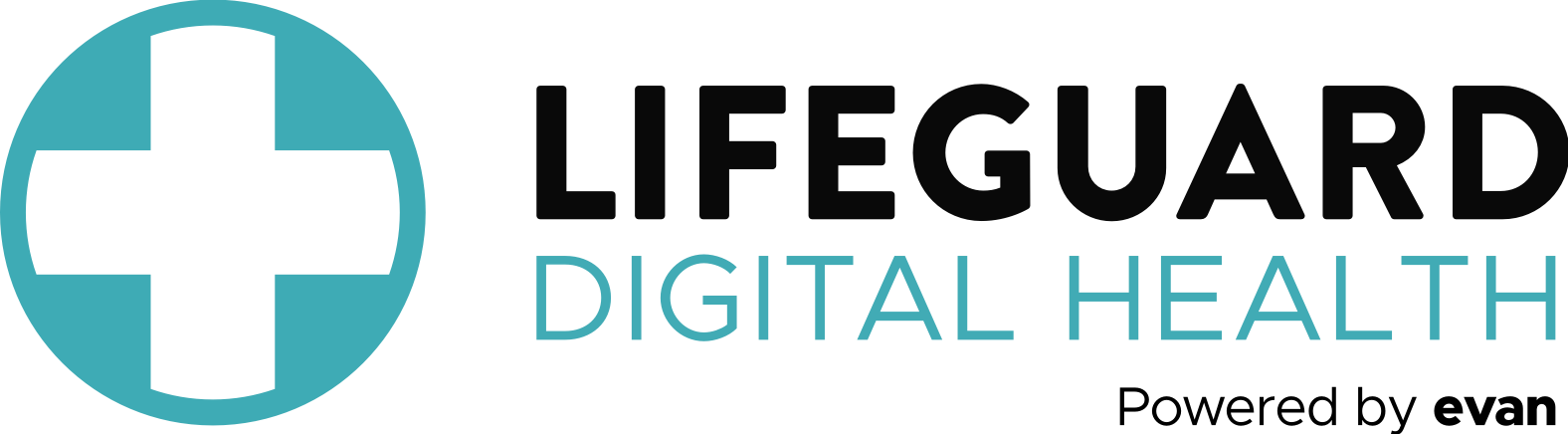 Technology Partnership
In 2019, Lifeguard Digital Health partnered with Microsoft to scale up their multiple digital solutions to expand availability globally. The partnership enables the company to focus on the provision of the application rather than managing the cloud infrastructure.
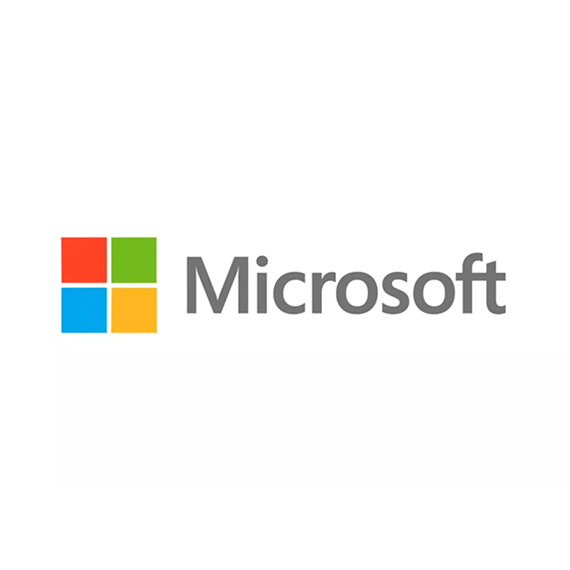 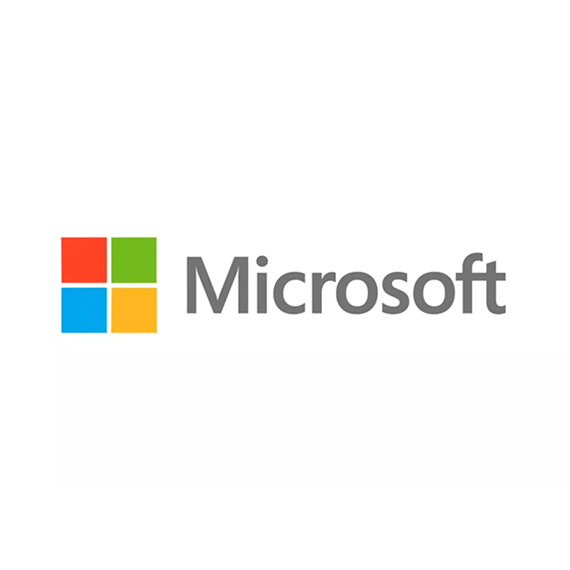 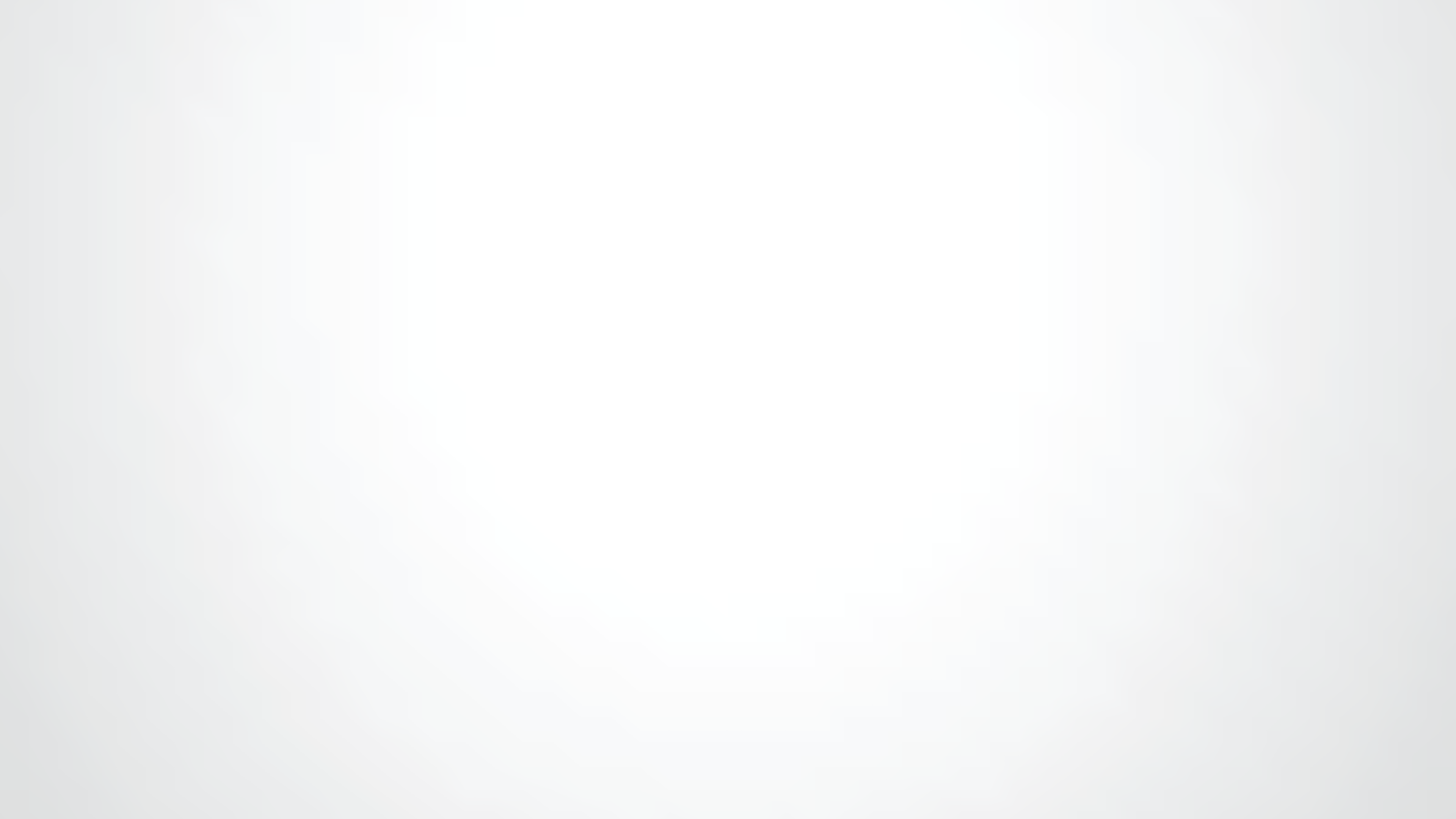 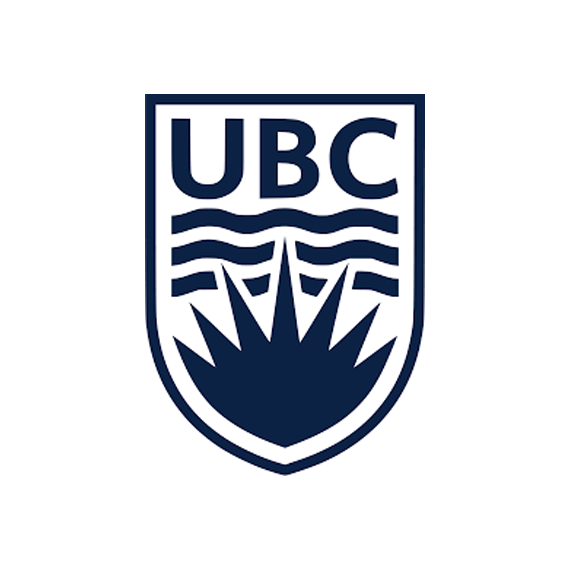 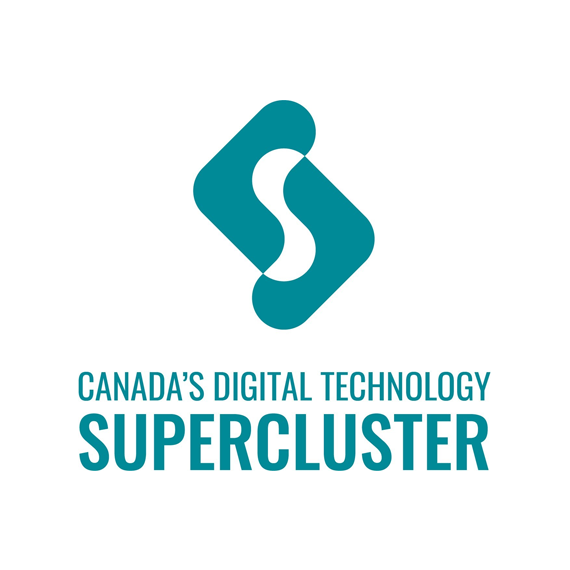 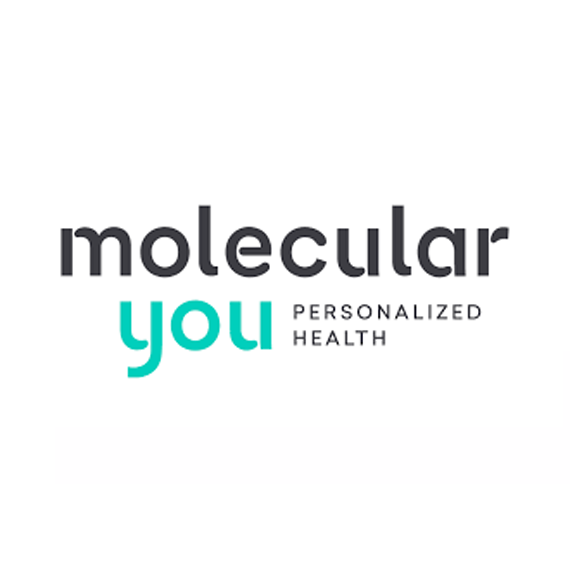 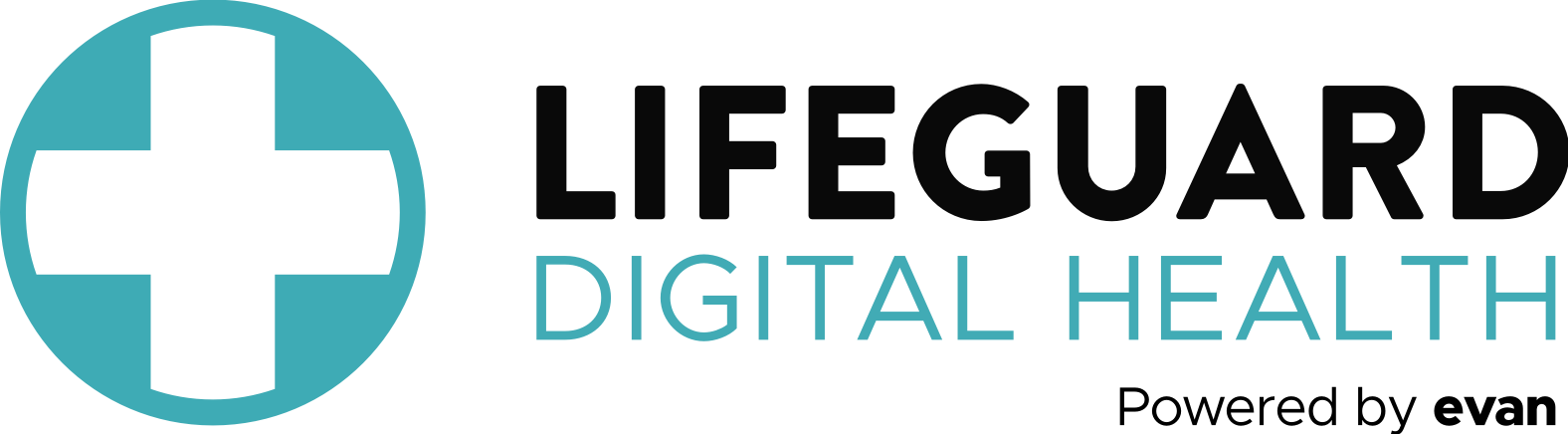 Research & Development
In partnership with Microsoft Inc. and the MyPDX blockchain team from Canada’s Digital Technology Supercluster (lead by MolecularYou Co. and UBC), we are building a digital platform linking the smartphone app interface, fortified for privacy and security, with permission blockchain technology. The platform will also use Artificial Intelligence (AI) to build machine learning algorithms (MLAs) for enhanced data analysis and train predictive models for enabling future public health harm reduction strategies.
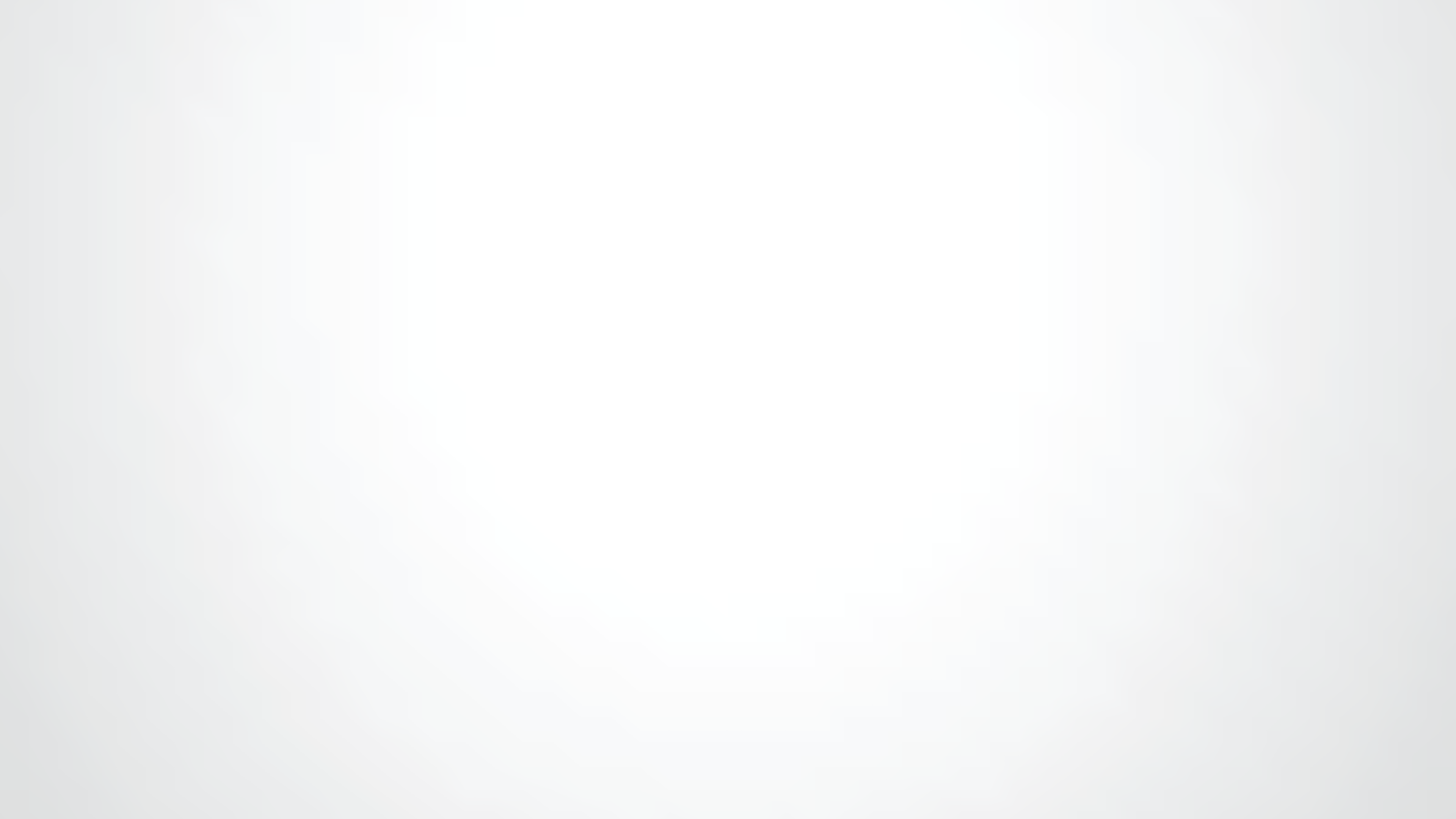 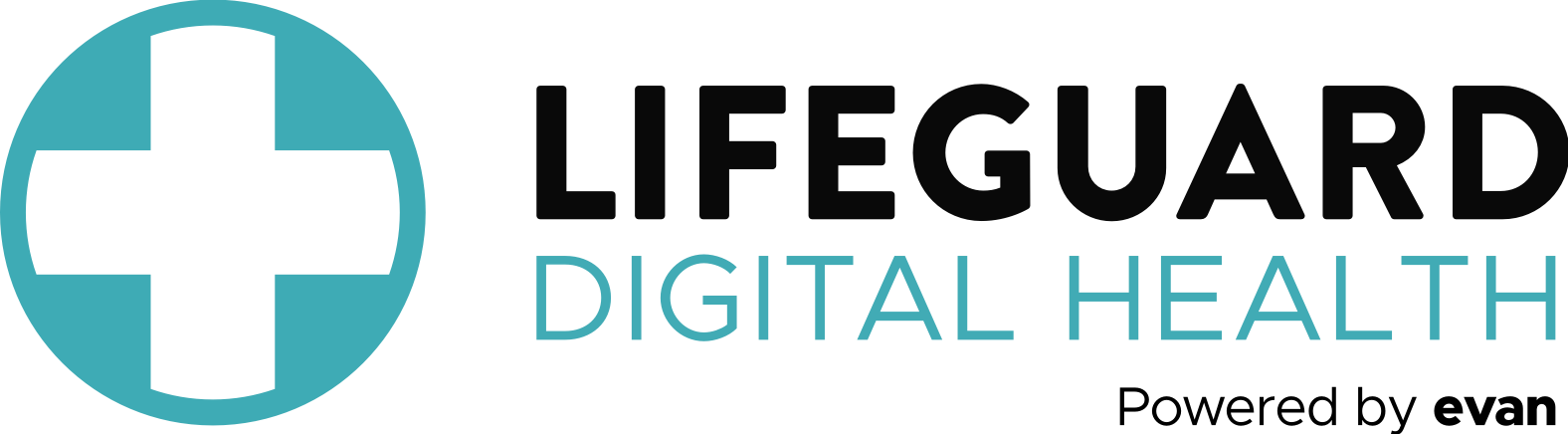 Our Executive Team
Jeff Hardy, FounderChief Executive Officer
Fern HardyFinance and Administrative Officer
Chandana Unnithan,Ph.D., MBus. Computing, MBAChief Technical and Informatics Officer
Brent Gasiorowski,Chief Marketing Officer
Ken Oliver,LLBCorporate Legal CounselStrategist Corporate Partnerships
Our Advisors
Madeleine Hardin,MA. MEdCommunity Relations
Frank HollerCorporate Strategies
Anne GrahamBest-Selling Author, Speaker
Brent HardyBusiness Strategist
Marion Crook,BScN. PhDPublic Heath
Anthony HustonBusiness Advisor and Board Member
Mitch BelobabaPastor, Mental Health andAddictions Advocate
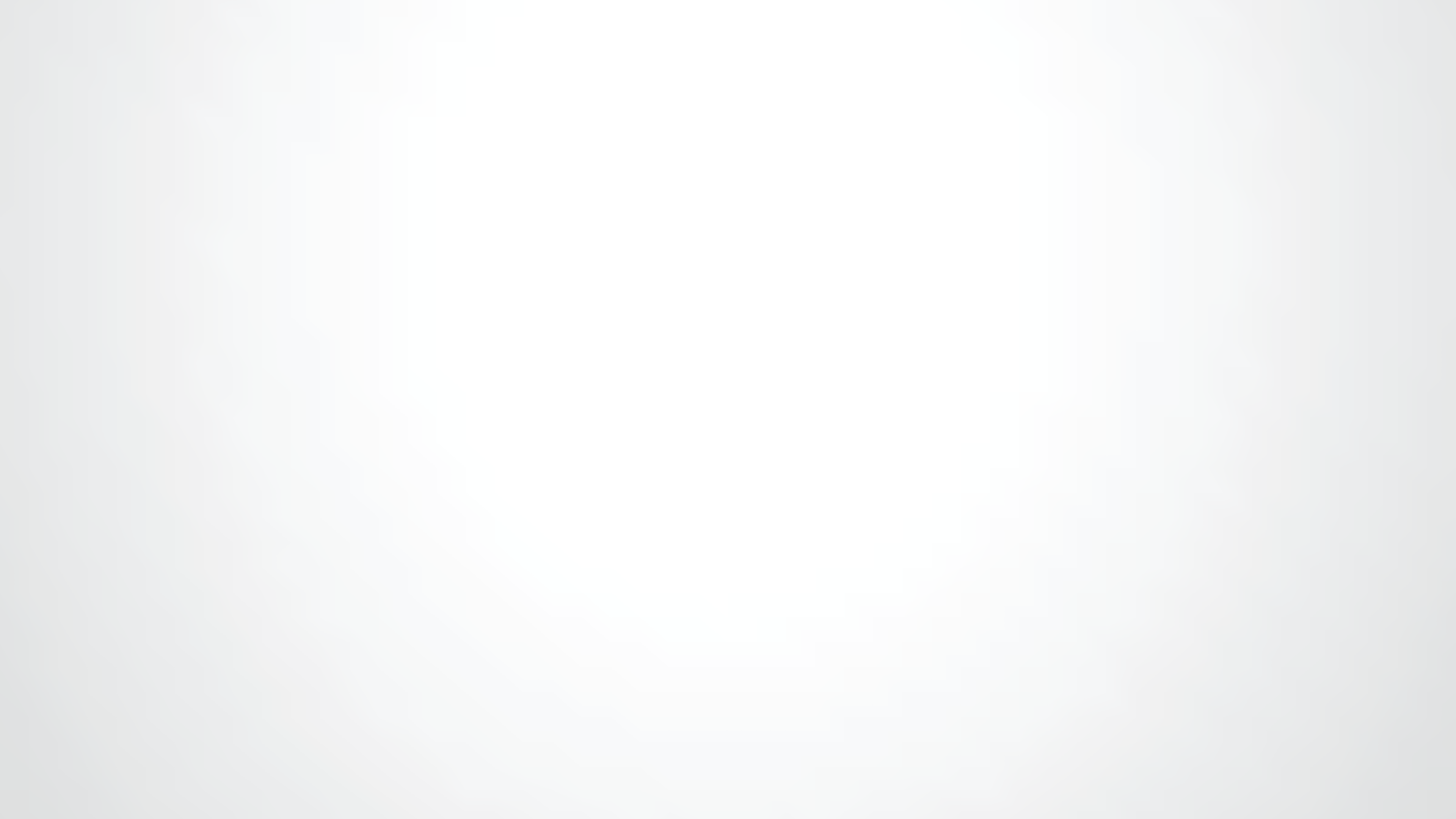 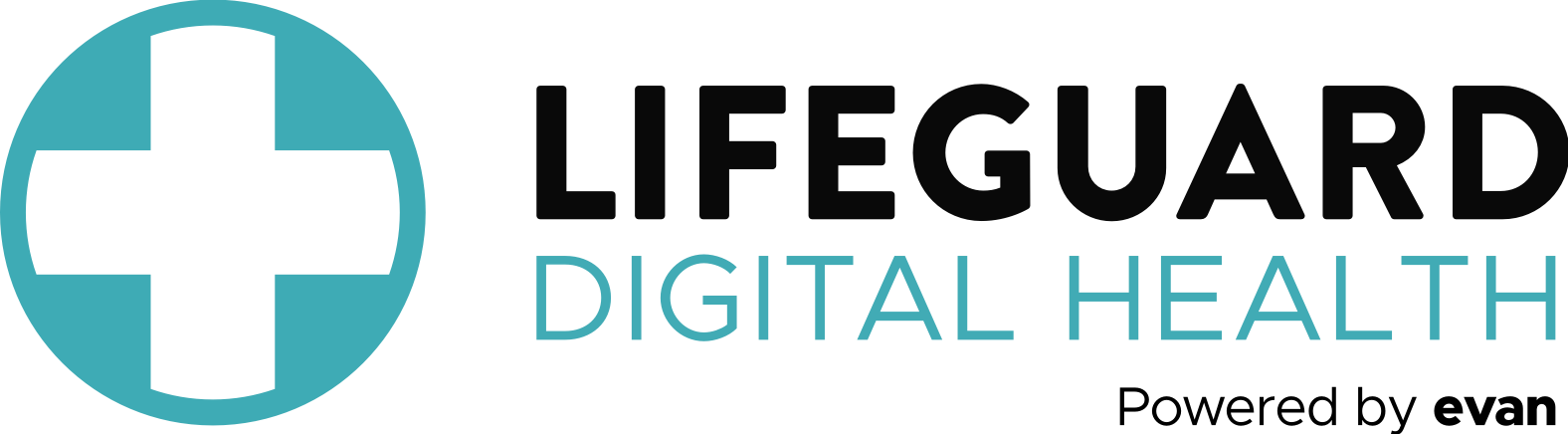 Our United States Team
Andy JonesDirector, U.S. Operations
Chris CallsenStrategist Emergency Services
Our Tech Support
Kevin BelobabaTeam Lead, Help Desk
Our Consultants
Scott JacksonTeam Lead, TechnologyDevelopment & Implementation
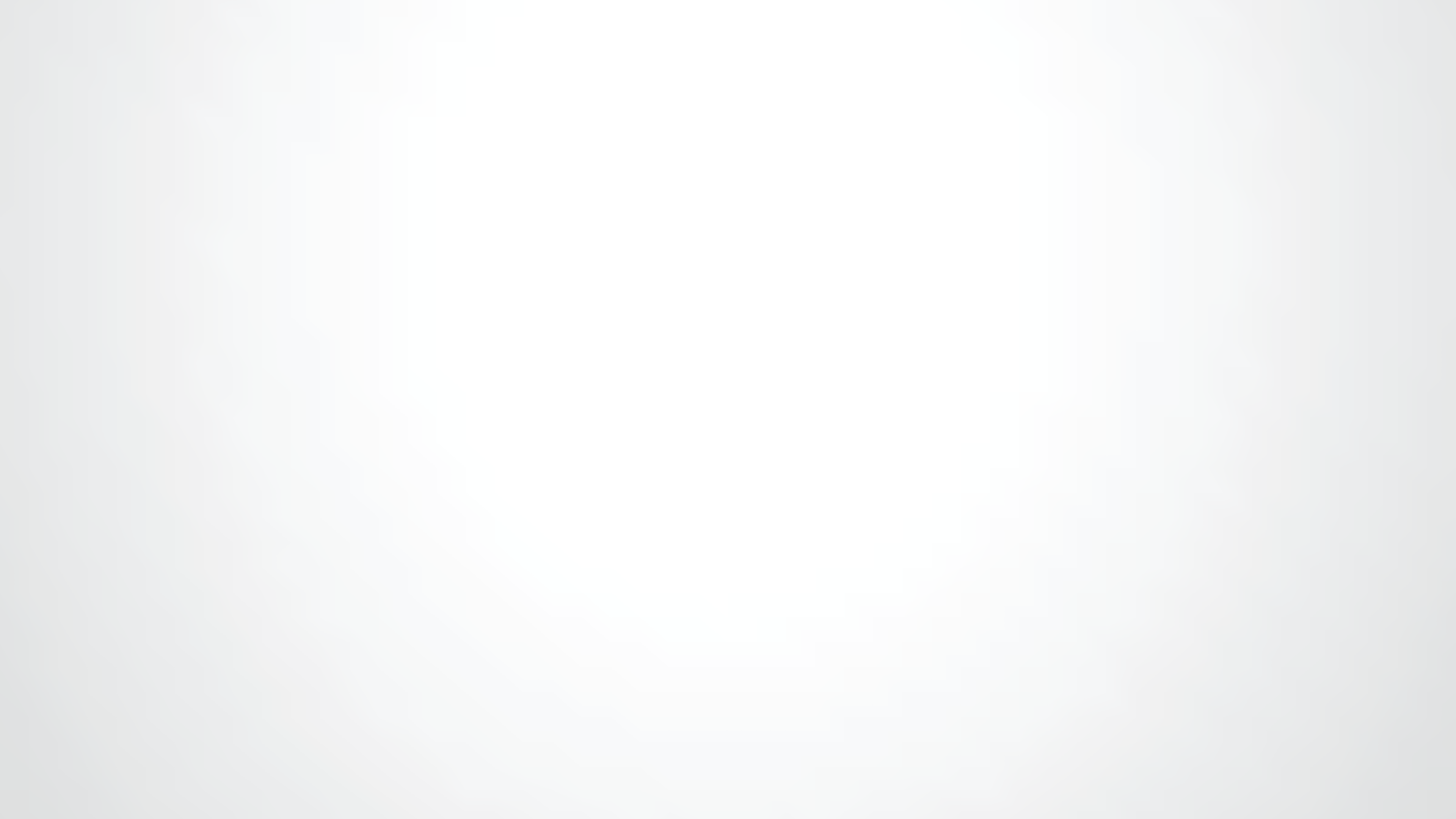 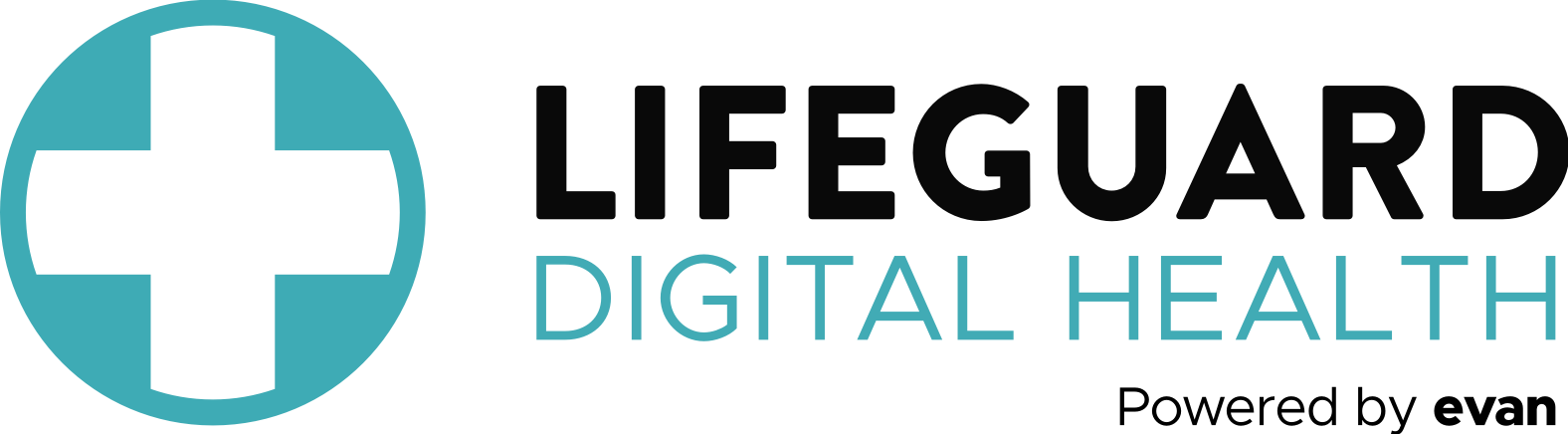 Our platform provides the necessary tools to put people's health into their own hands.
Lifeguard has a patent pending.
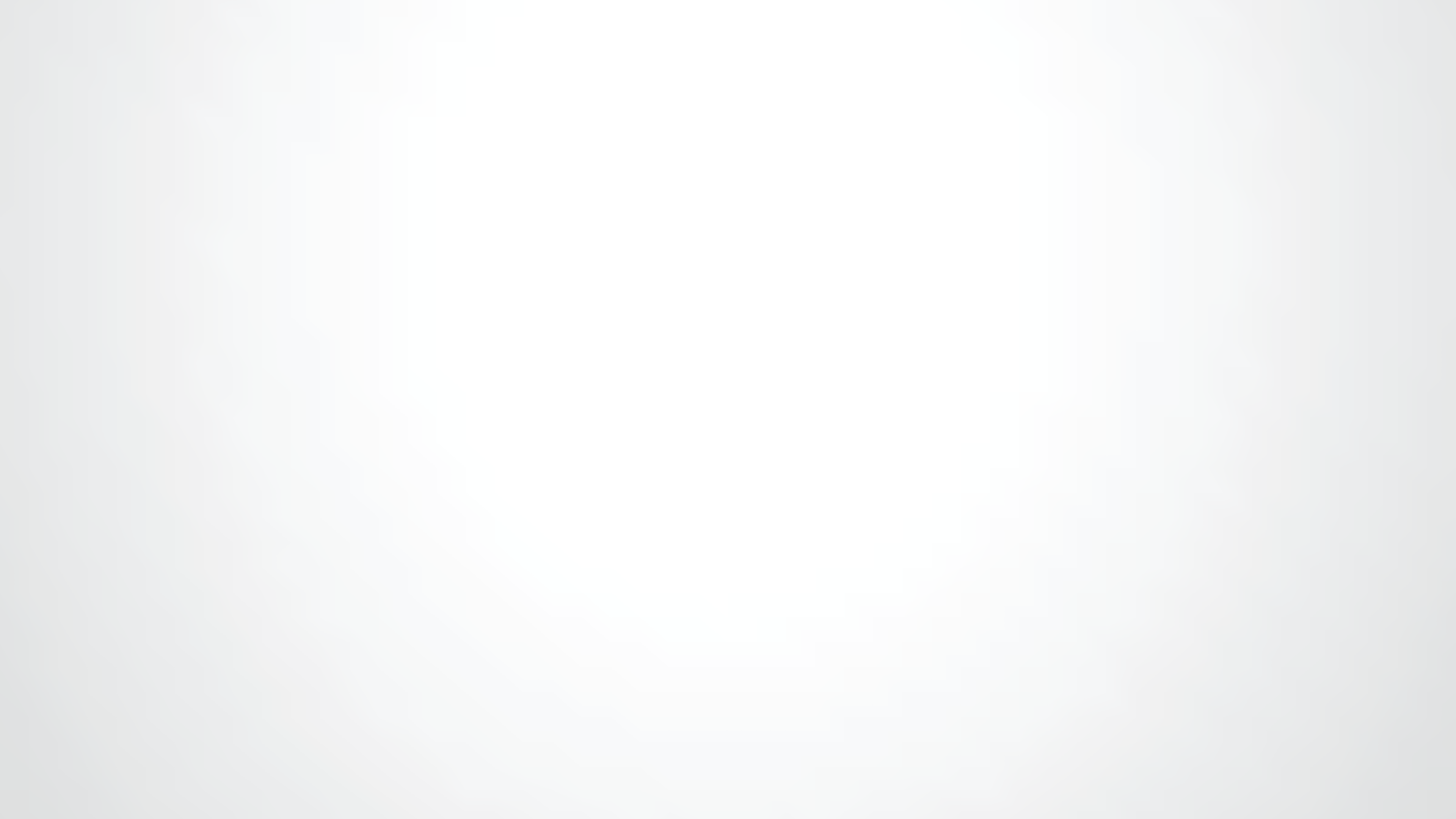 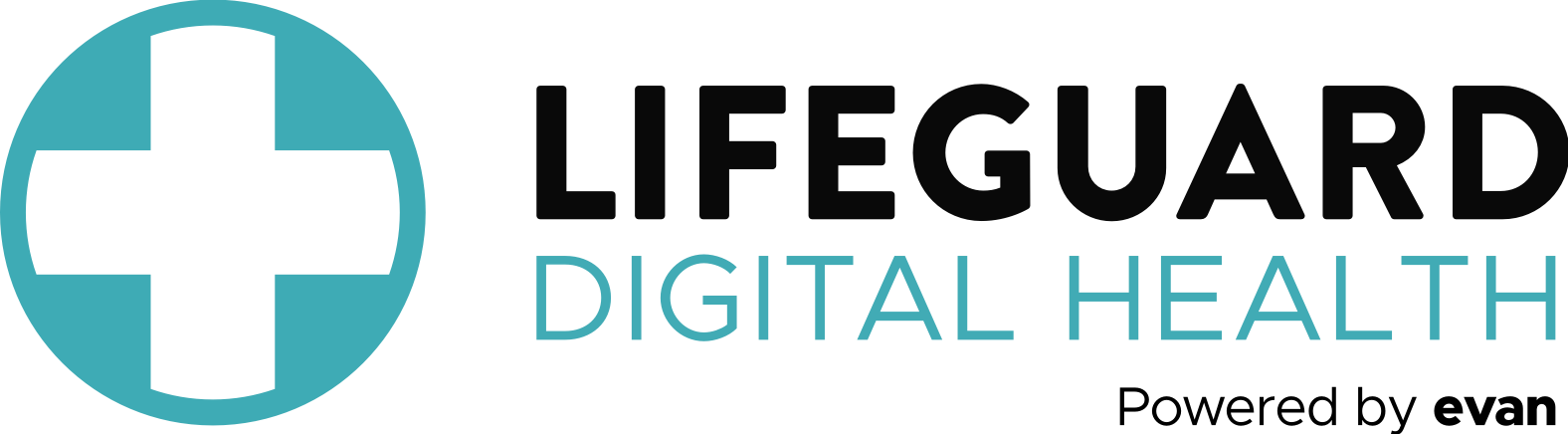 We are positioned to change the way healthcare systems operate and continue to save lives — around the world.
Lifeguard has a patent pending.
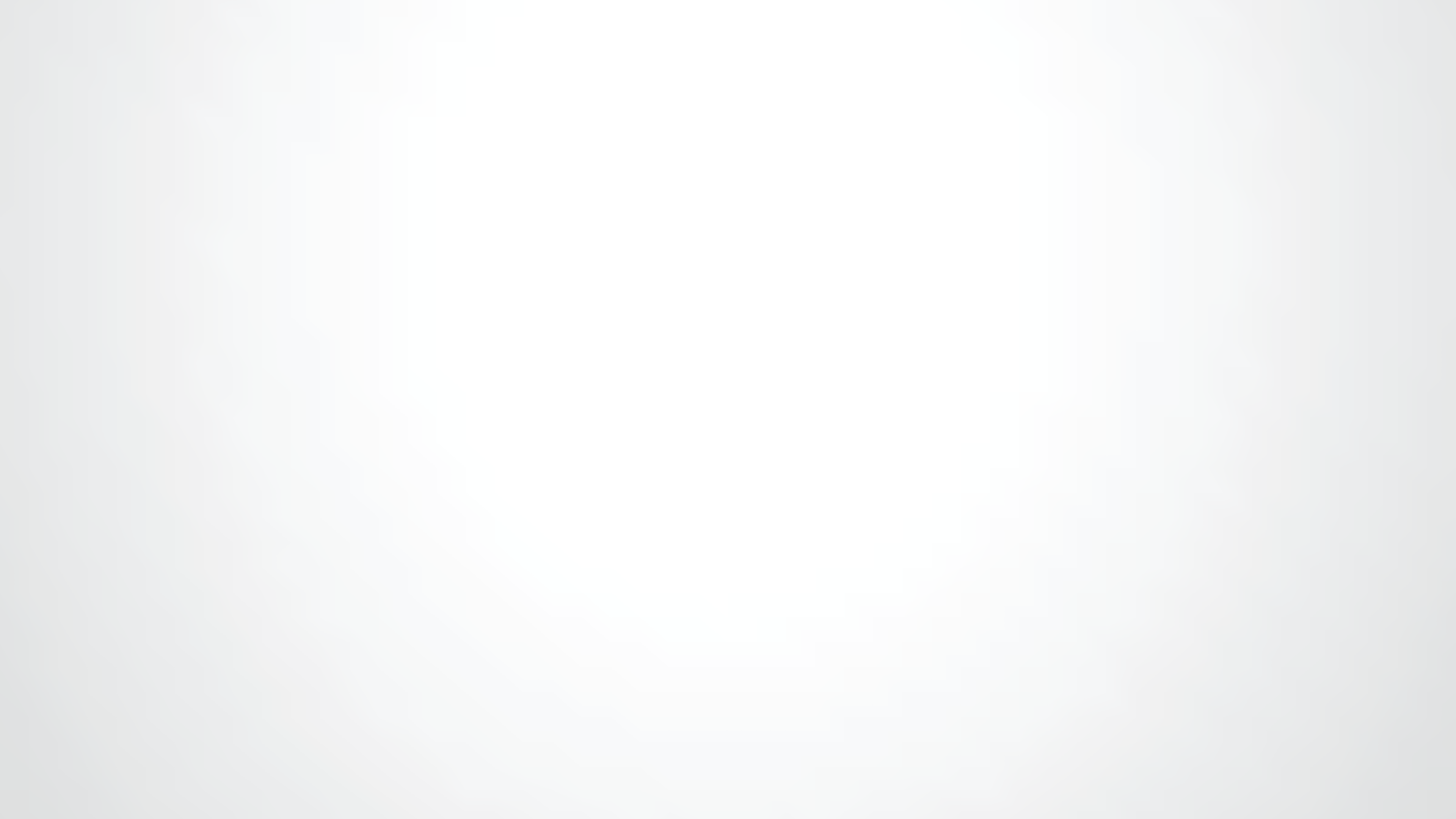 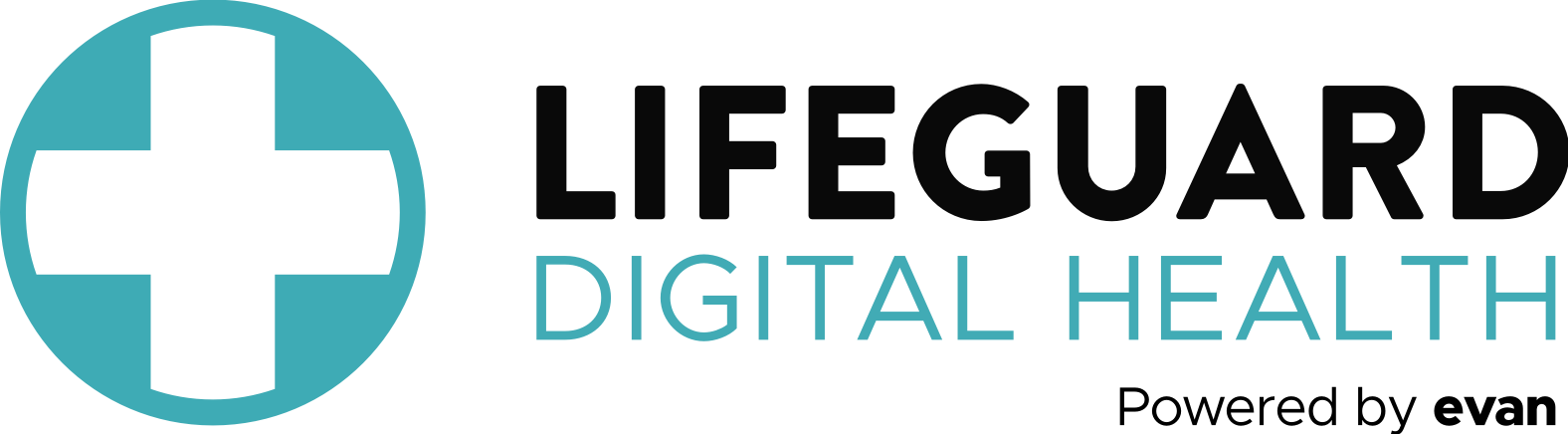 To learn more, visitLifeguardDH.com
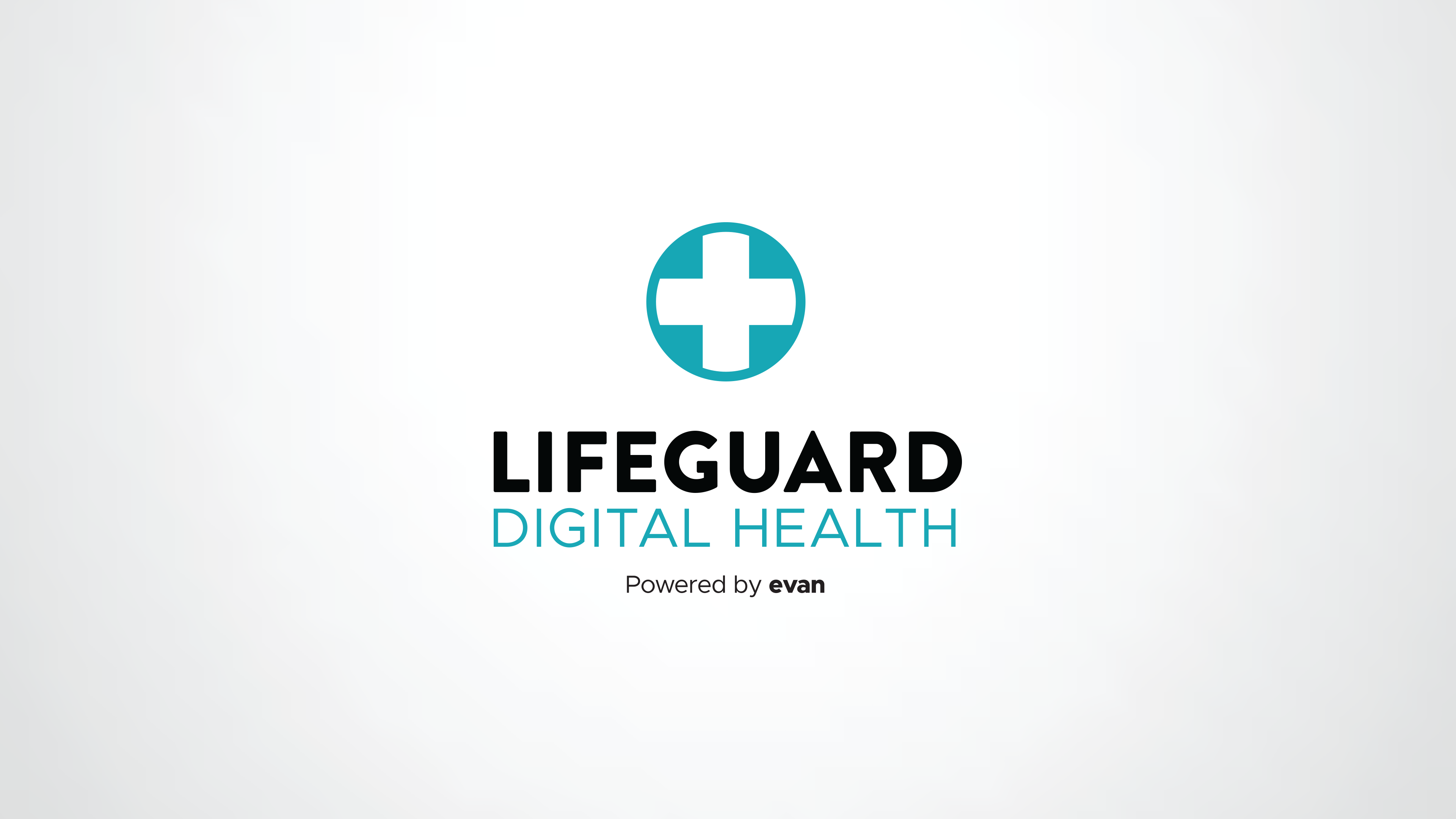